Investment Area 5.1Biodiversity, Nature Recovery and Resilience
PEACEPLUS Programme
Workshop Overview
The PEACEPLUS Programme
Declan McGarrigle
Director of PEACEPLUS Development
SEUPB
How did we get here?
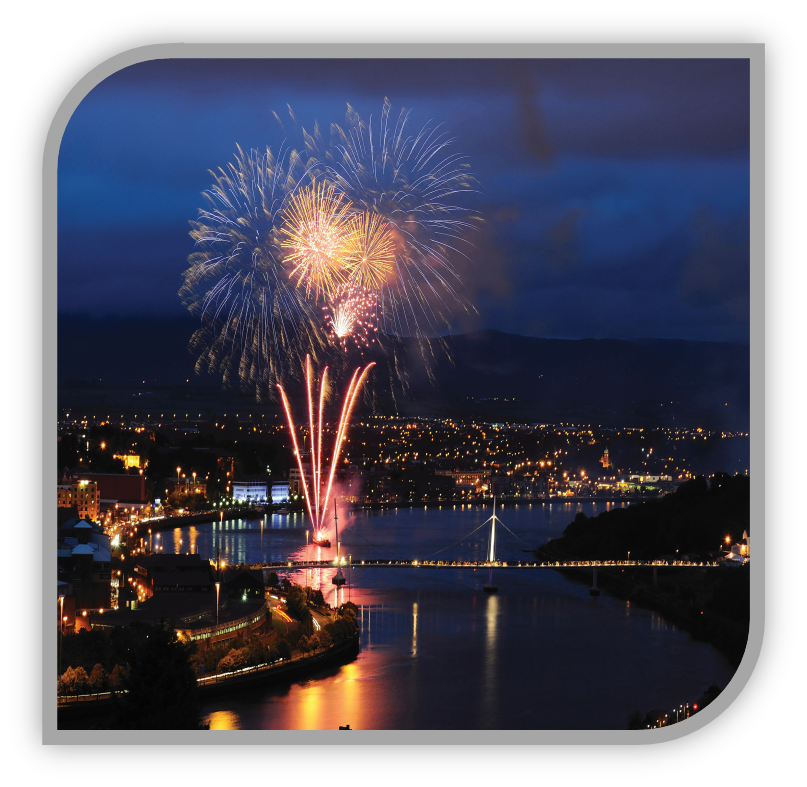 Support of the NI Executive, the Government of Ireland, the UK Government and the European Union.
Building upon previous PEACE & INTERREG programmes. 
Renewed focus on peace and reconciliation.
Ensuring all projects contribute to cross-border and economic and territorial development.
The Peace Bridge Derry-Londonderry
How was PEACEPLUS Developed?
Intensive review, research and public engagement

Stakeholder engagement
Public events – including specific events with young people
Survey submissions
Public consultation (2021)
Bi-laterals with government north-south (ongoing)
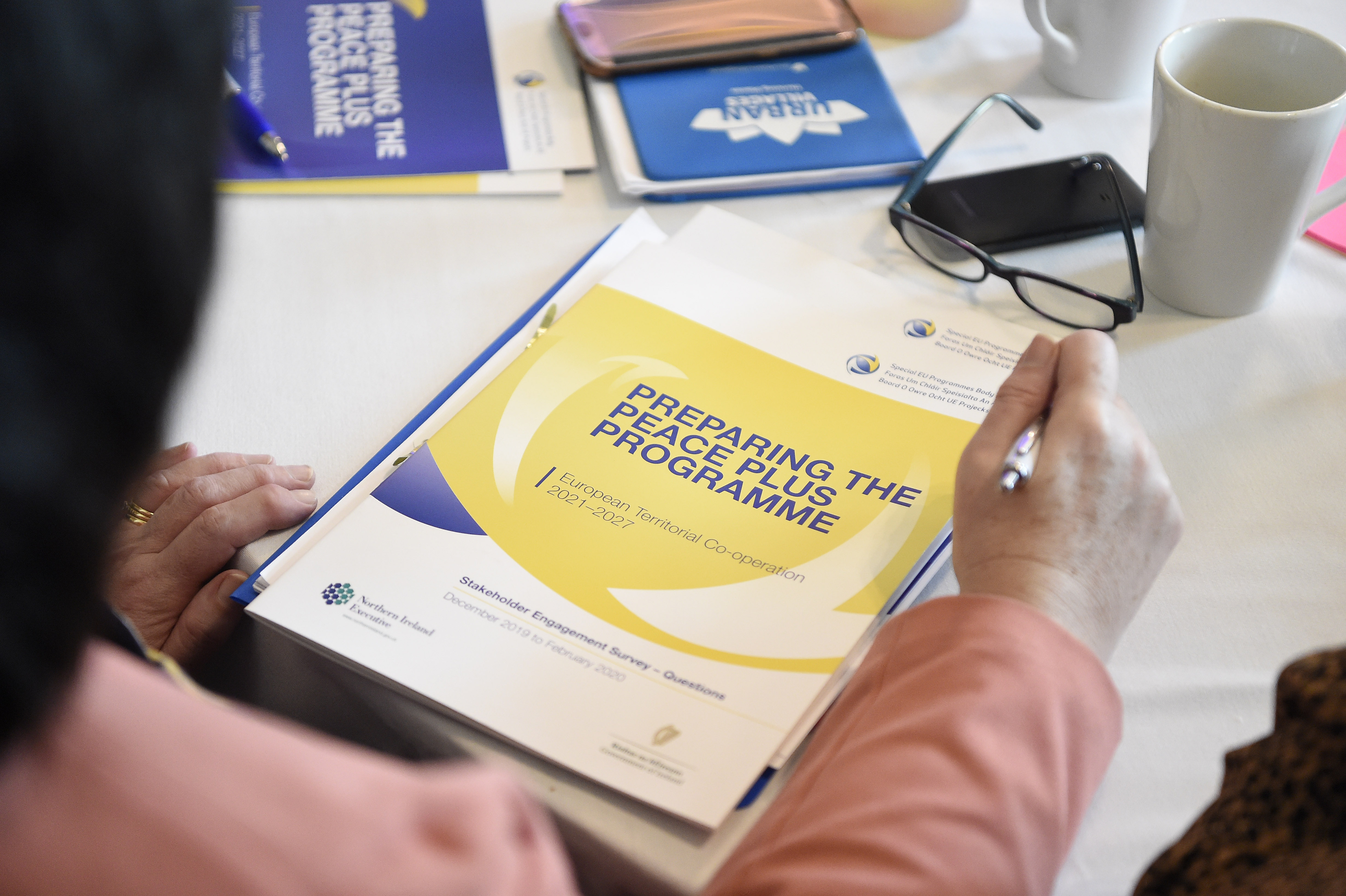 PEACEPLUS2021-2027
Programme area: Northern Ireland and the border counties of Ireland
Programme value: €1.144bn
Six themes, 22 investment areas
Participation from partners outside the area
PROGRAMME OVERVIEW: Where does Biodiversity, Nature Recovery and Resilience fit in?
Thematic Areas
Investment Areas
The Project Lifecycle
PREDEVELOPMENT
Elaboration of project idea, concept note, partner search
Call
PROJECT DEVELOPMENT AND APPLICATION
PROJECT CLOSURE
Project assessment and selection
Strategy and content, responsibilities, application requirements
Final reporting, post-project activities, use of results
Modification assessment and selection.
Monitoring achievement
PROJECT IMPLEMENTATION
Letter of Offer, Partnership Agreement, kick off, detailed planning, conditions
CONTRACTING AND START-UP
Coordination of activities, reporting, monitoring, modifications, evaluation, financial management, communication
[Speaker Notes: Pink diamonds: Some key points where programme committees have a role in. 


All projects, regardless of the type (from previous slide) have the same project lifecycle]
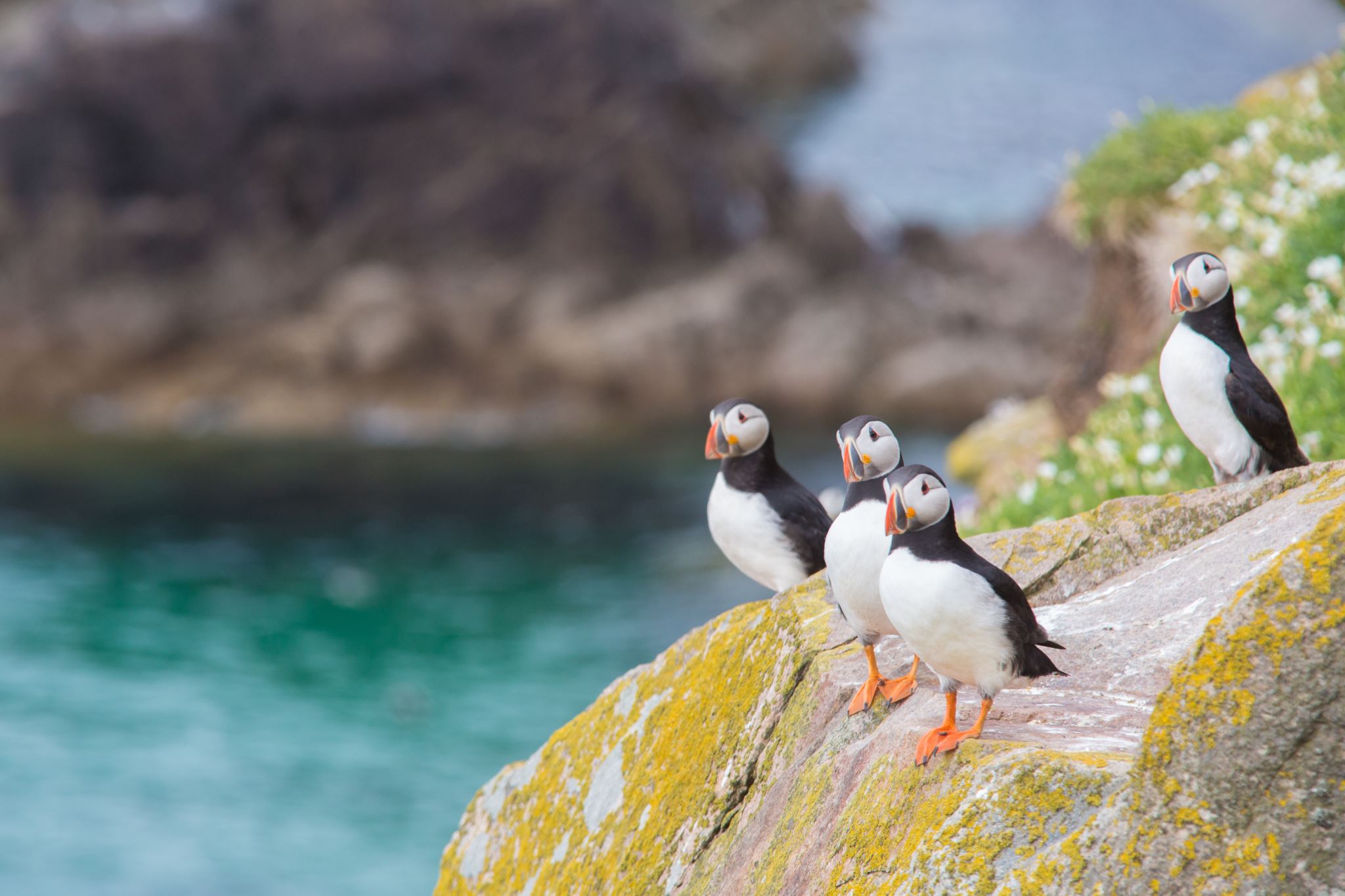 Biodiversity, Nature Recovery and Resilience
Overview of Investment Area 5.1
Theme 5:Building a Sustainable and Better Connected Future
At the forefront of the previous INTERREG Programme
Creating places where people want to live, visit and invest
Sustainability that works for everyone – contributing to a thriving environment where businesses and people can flourish
PEACEPLUS – Environment Programme
5.1 Objectives and Results
This objective will promote enhanced protection and preservation of nature, biodiversity and green infrastructure, including in urban areas, and reduction in all forms of pollution. It will promote cross-border co-operation to facilitate the recovery of selected habitats and species across the Programme Area. It presents an opportunity to build upon current INTERREG VA Programme by continuing to promote cross border co-operation and facilitating the recovery of additional protected habitats and priority species.

It will result in an increase in the surface area of selected habitats and habitats for species in improving conditions that create a more cohesive society through an increased provision of community spaces, key services and supports in rural areas.
5.1 seeks to deliver improved and restored habitats through:
5.1: Output and Result Indicators
Policy Interests: Ireland
Andy Bleasdale,
NPWS
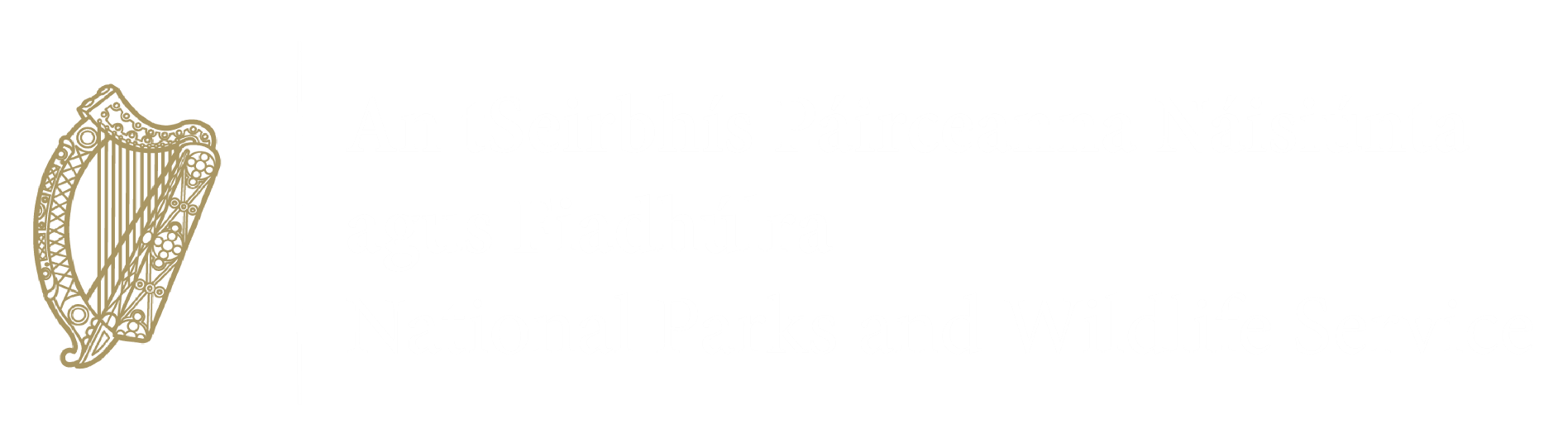 Ireland (NPWS) policy priorities for PEACEPLUS
Andy Bleasdale
29th March 2023
Habitats and Species INTERREG VA
N2K Habitats:
Blanket Bog 
Transition mires 
Active Raised Bog 
Marl lakes
Alkaline Fens 
Calcareous fens 
Petrifying springs
N2K Species:
	Hen Harrier 
Marsh Fritillary 
White-clawed Crayfish
Breeding waders 
	  Curlew
	  Lapwing
	  Redshank
	  Snipe
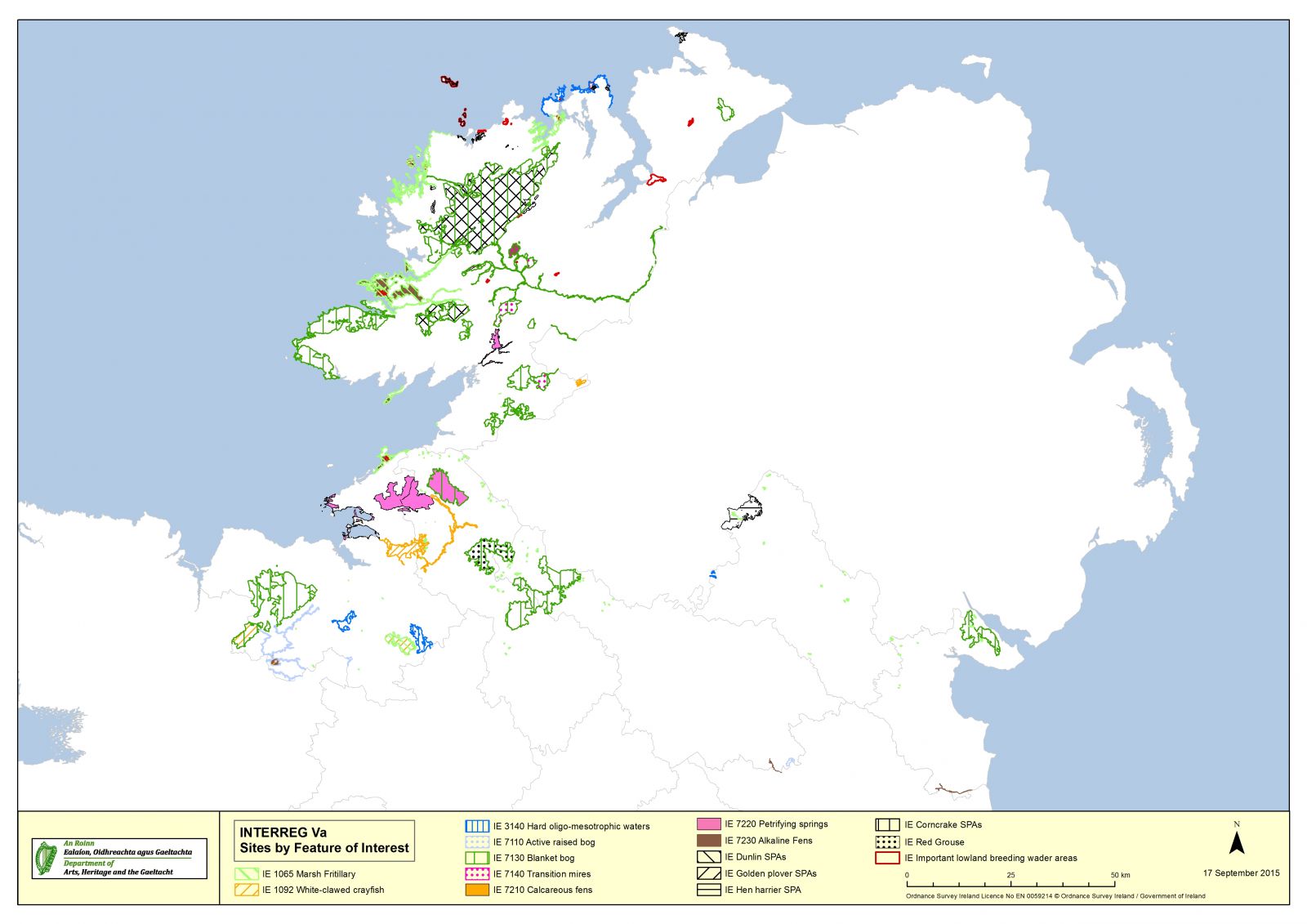 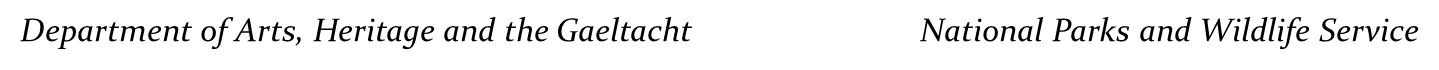 Pressing Conservation Needs for Ireland
Strengthening knowledge base
Improved delivery mechanisms
Building necessary community buy-in
Informed Action
Building capacity through doing
Coherence across jurisdictions, programmes and work packages
Alignment with other PEACEPLUS priorities and projects
Supporting national/jurisdictional priorities
Common Needs across our borders
Protected site restoration: 
Delivery of necessary conservation measures in line with the SSCOs in selected sites (SACs, SPAs and NHAs) to support the achievement of improved conservation condition for listed habitats and species 
Contribute to an increase in ecological and climate resilience at site level 
Build on actions already delivered through the INTERREG VA via CANN and CABB
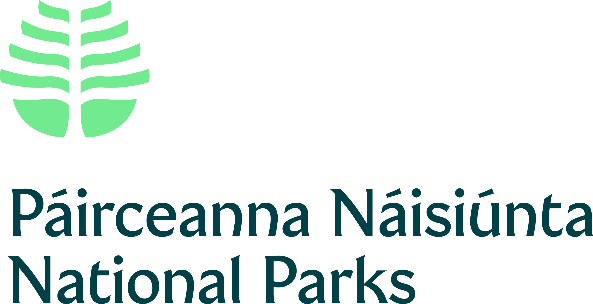 Common Needs across our borders
Nature recovery networks and nature-based projects:
The identification of key areas for nature recovery and the development and implementation of ecological recovery networks, encompassing 
green infrastructure
monitoring of species to determine necessary conservation action and 
the identification and implementation of nature-based solutions to address biodiversity loss and to support climate mitigation and adaption
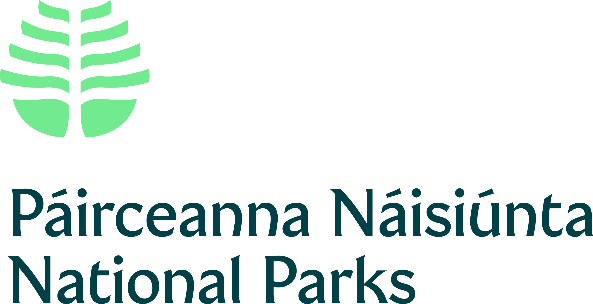 Common Needs across our borders
Cross border initiatives to address invasive alien species (IAS):
Contribution to an all-island strategy and action plan on invasive alien species to be developed through Shared Island funding including:
Working with government partners (NPWS and NIEA) on invasive species and biosecurity
Supporting the development of an all-island expert assessment body
Developing phased catchment-level invasive species action plans in identified areas
Implementing initial phases of invasive species action plans
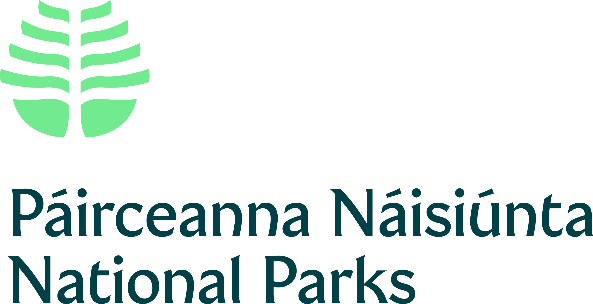 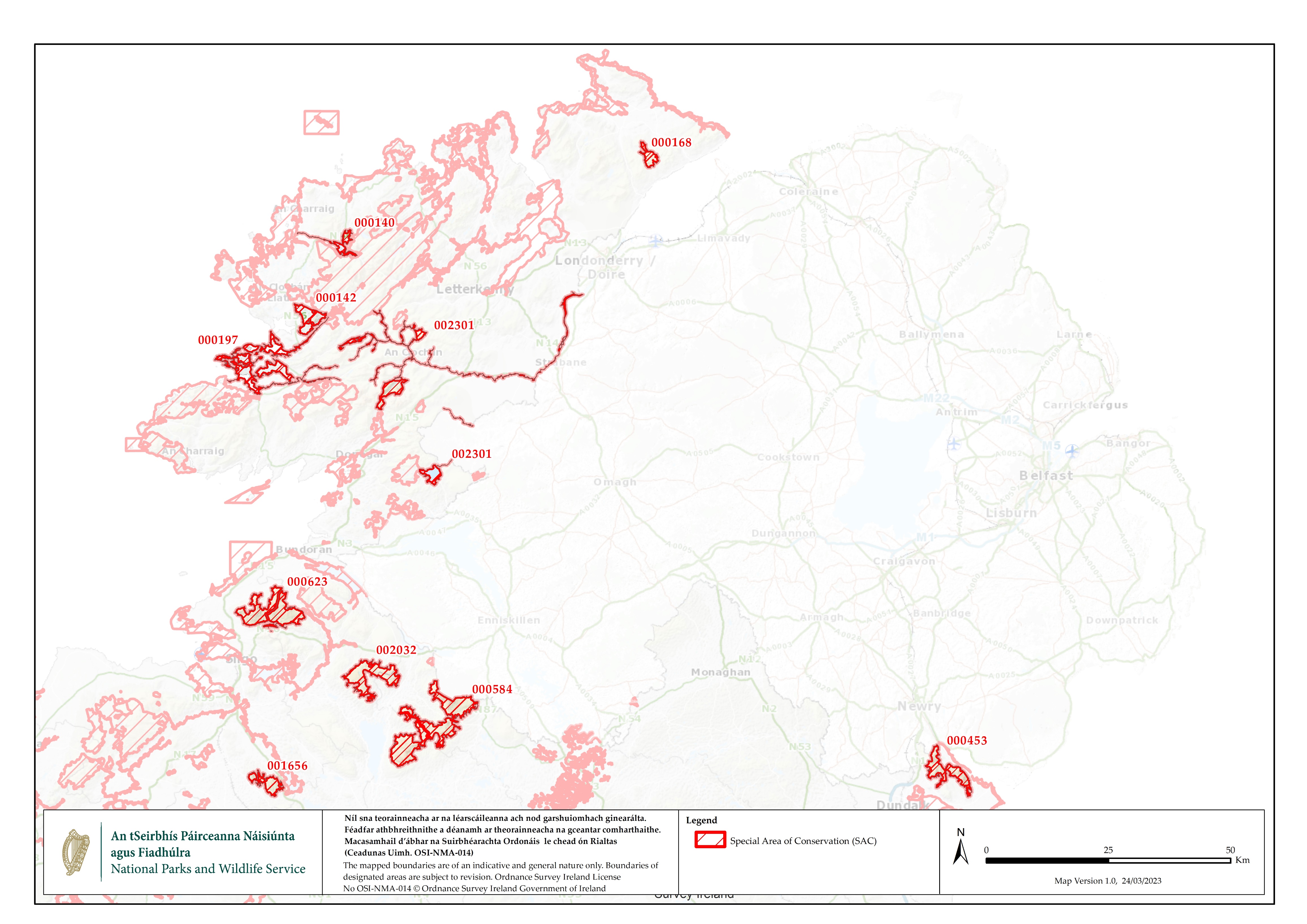 Priority SACs in the border counties
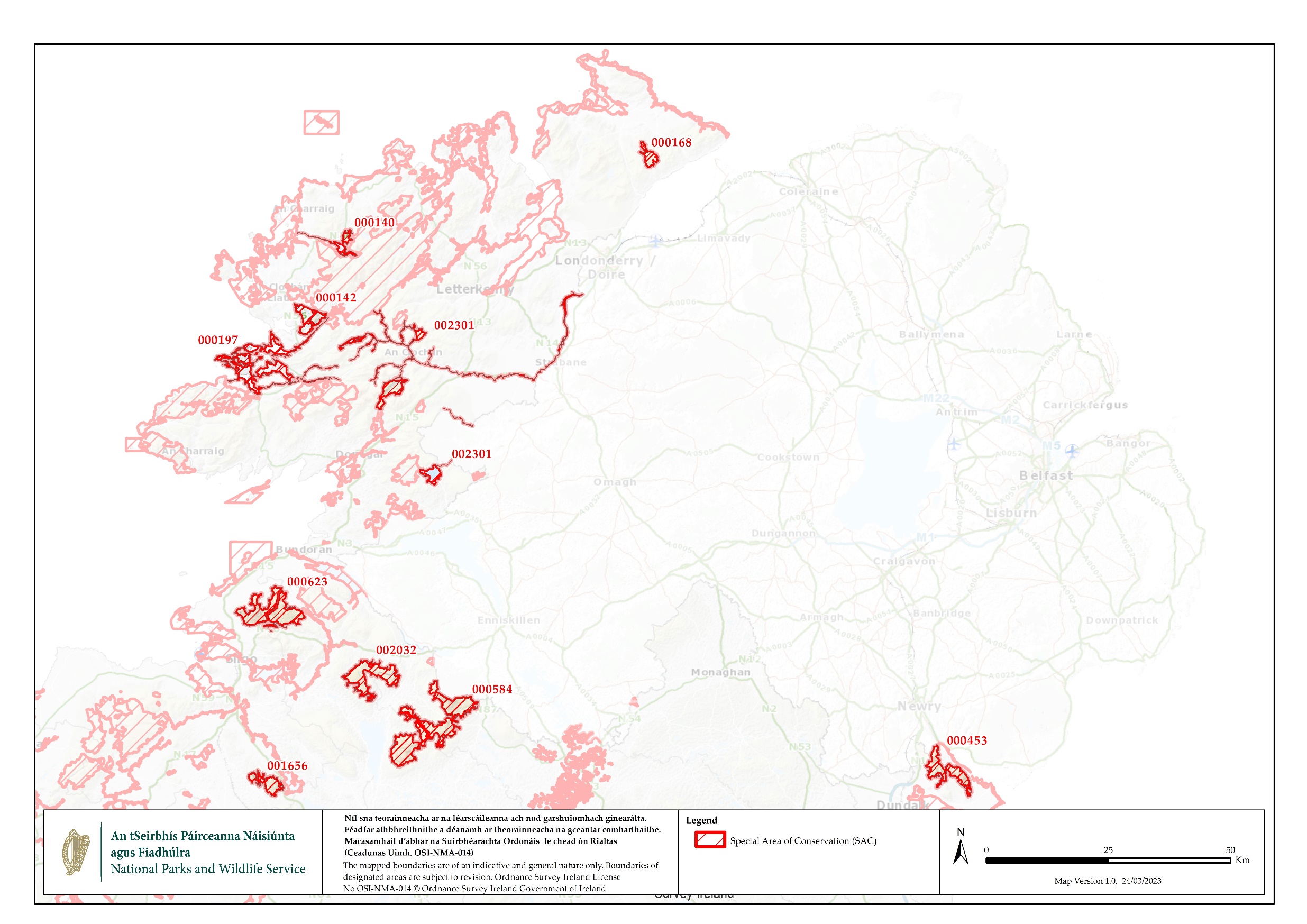 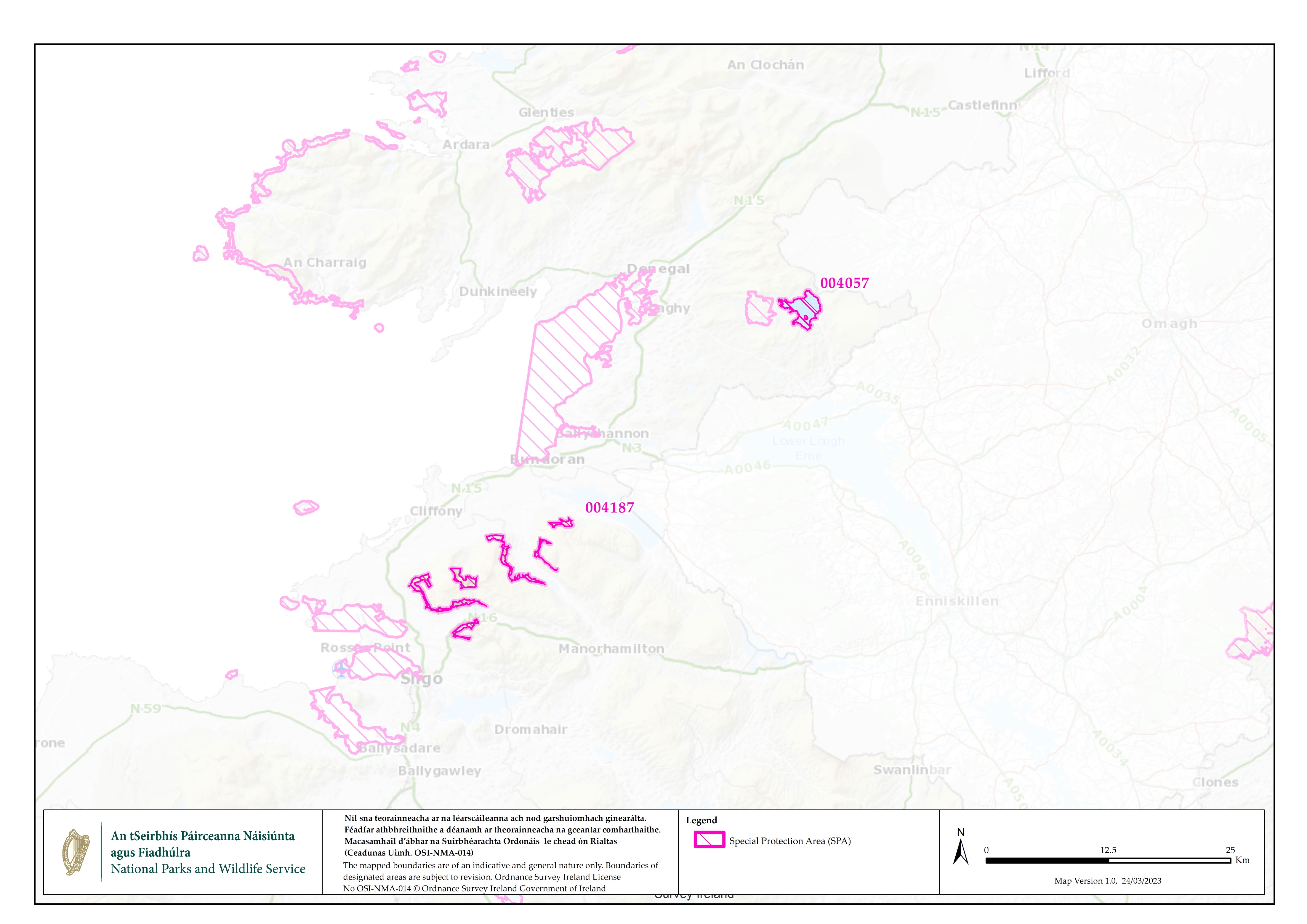 Priority SPAs in the border counties
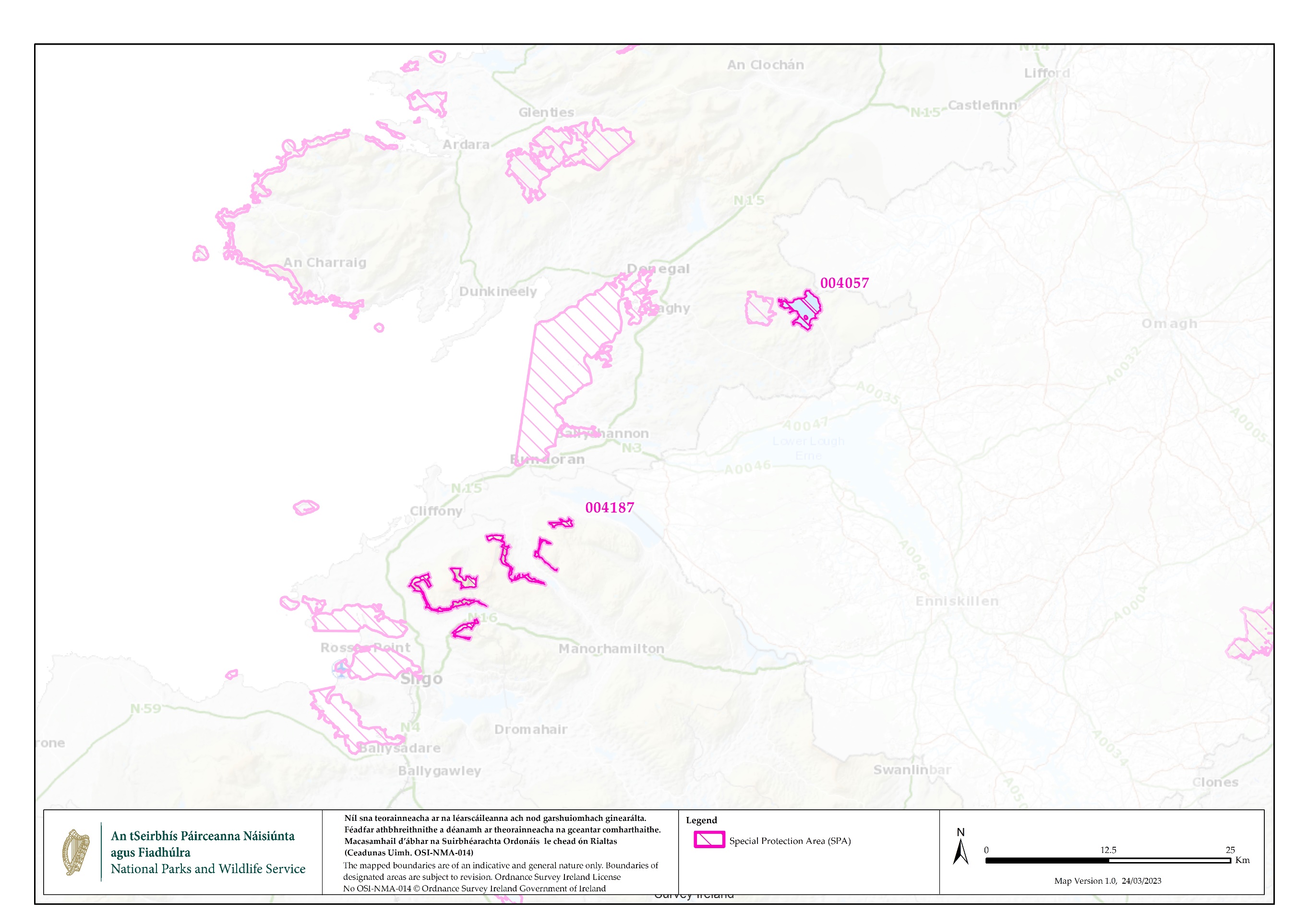 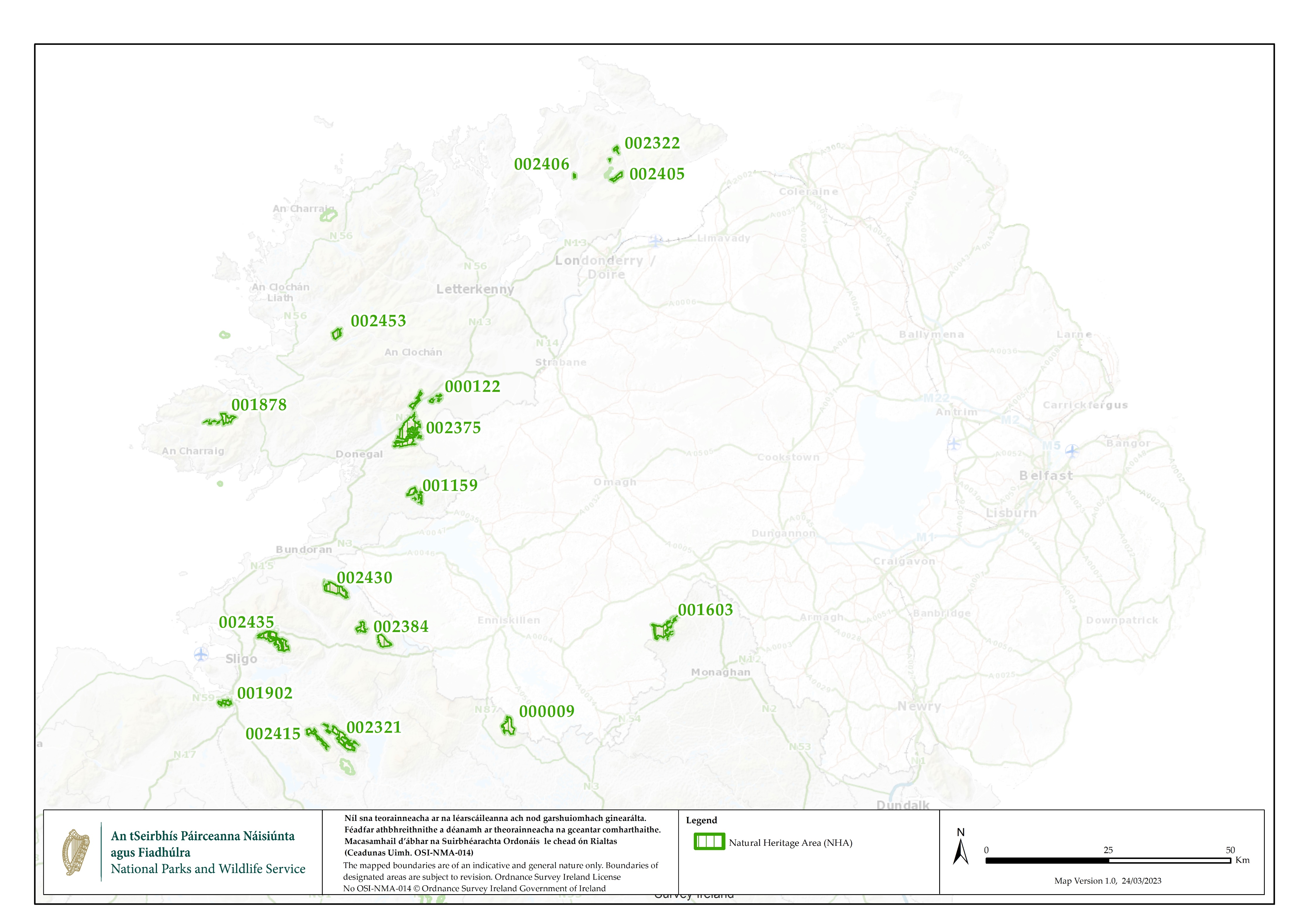 Priority NHAs in the border counties
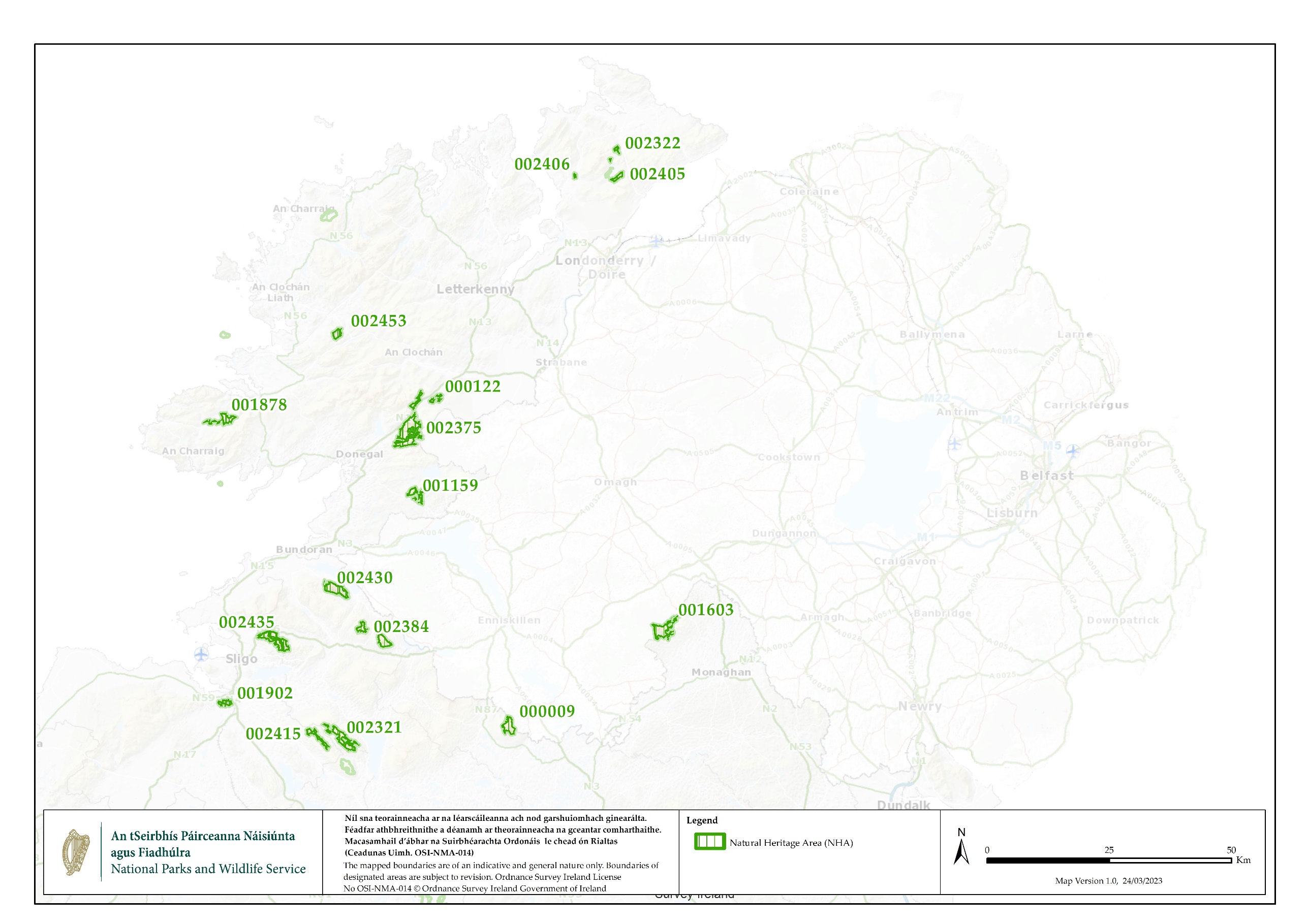 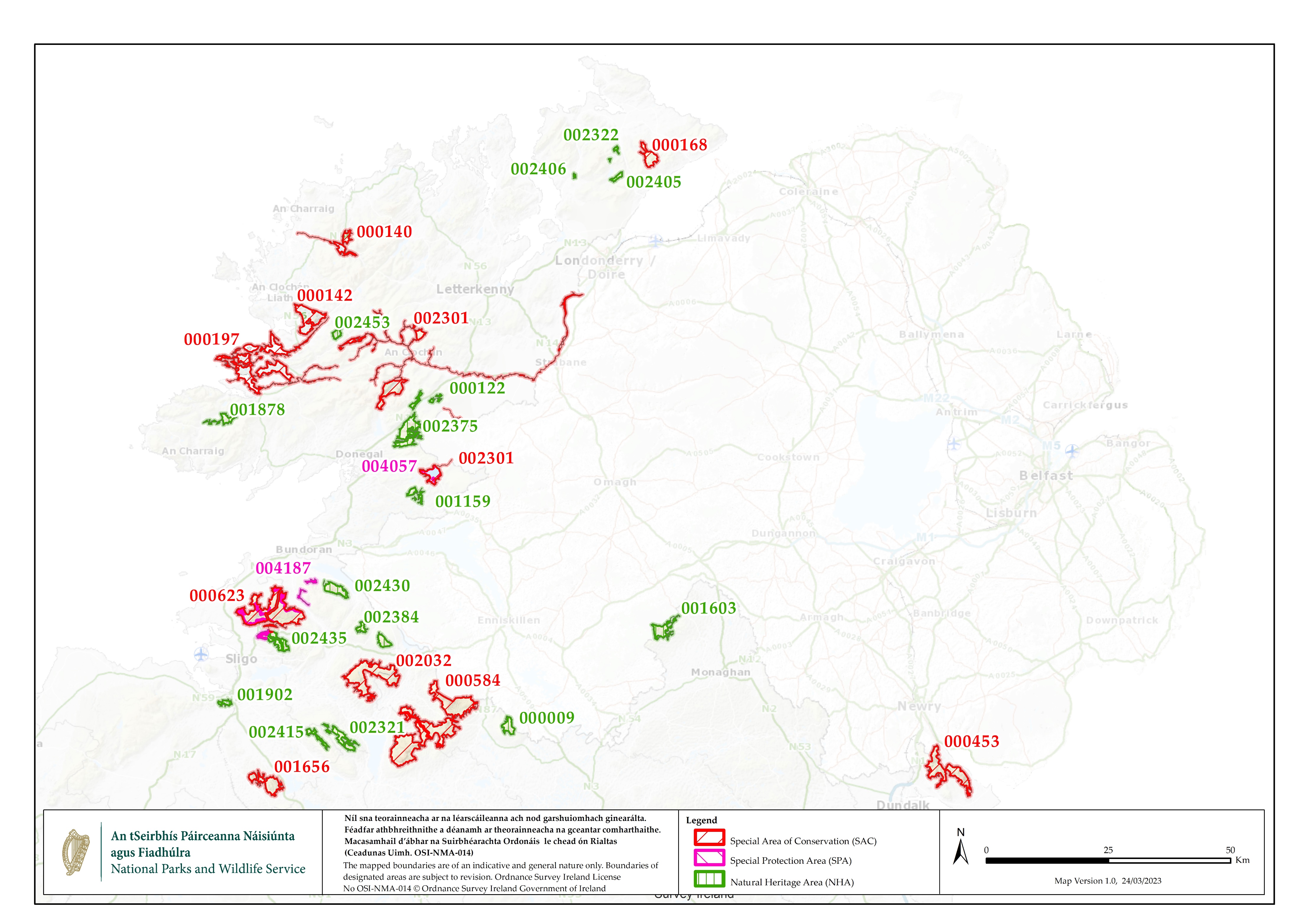 Information in NPWS (npws.ie or by request)
Lists of Sites (by Feature of Interest) 
Site Information (Site Synopses, Statutory Instruments, Qualifying Interests, Standard Data Forms)
Site Specific Conservation Objectives (SSCOs) for sites
Maps of Feature of Interest (GIS-ESRI Shapefiles)
Article 17 & Article 12 data
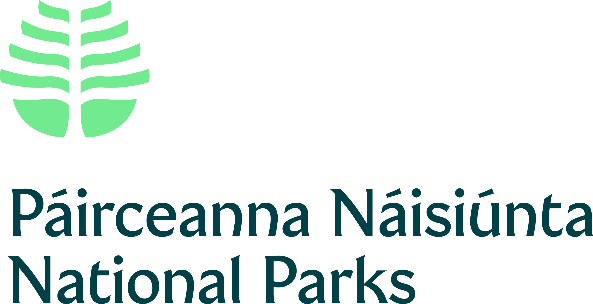 The Shared Island Invasive Species & Biosecurity Initiative
Once established, Invasive alien species (IAS) disperse naturally through catchments, waterways, overland and by human activity.
 
Being an island affords good potential to reduce the risk of 
     further introductions.

Cooperation and coordination on a Shared Island basis is needed to reduce the risk of further spread and impact from existing invasions in Ireland.

Precedent for a successful cross-border approach was the internationally recognized successful framework of the Invasive Species Ireland Initiative 2007 to 2013.
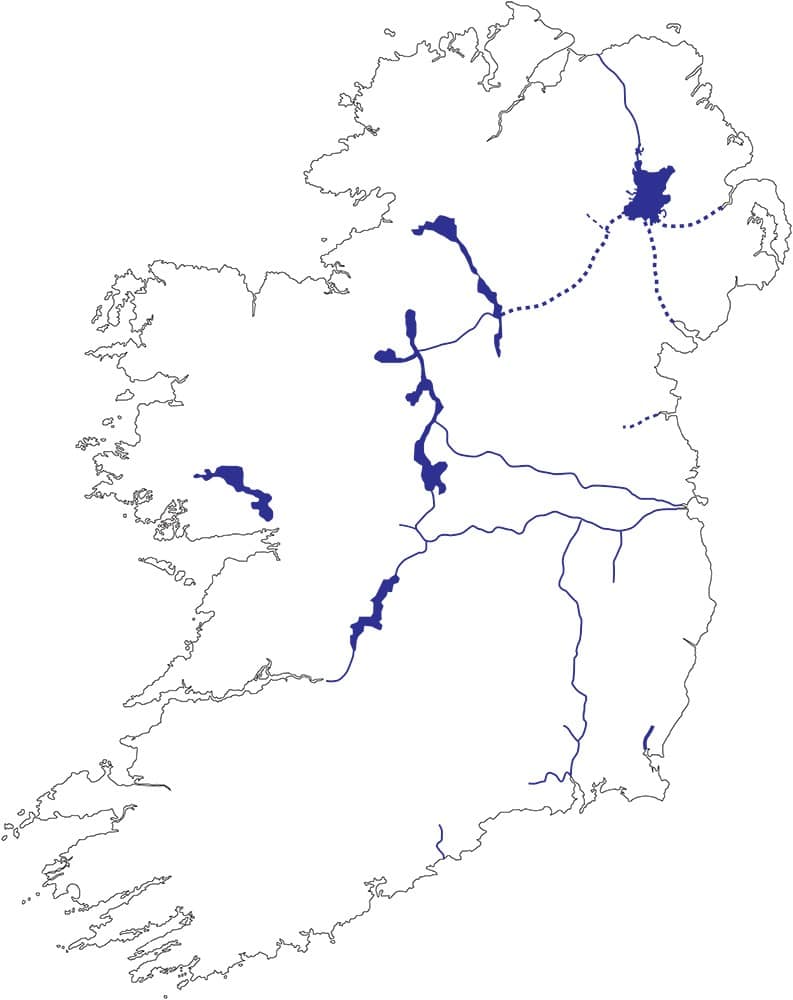 Ireland’s Waterways – connecting catchments via canals
Working together is better!
www.iwai.ie
[Speaker Notes: Invasive species would not naturally occur in Ireland but are here because of human activity (intentional and unintentional). 

When introduced, they survive and thrive to the point of negatively impacting on our wildlife, on the services nature provides, on our economy, and the way we live.

However, once they arrive and establish, dispersal through catchments, overland via  transport corridors etc is inevitable.

Being an island, brings good potential to implement measures to reduce the risk of introduction. 

A shared l island with a shared common threat requires a strategic and partnership approach to a shared response. 
By taking a Shared Island  approach benefit include  to be had by tackling the threat through a shared island approach.

Shared Island. Shared threats. Shared opportunities through partnership to collectively agree a positive framework to address the problem
Shared Island initiative ensures harmonization on approach, aims, standards, methodologies etc.]
Quagga mussel
Coypu
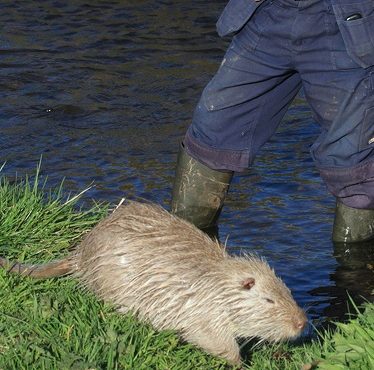 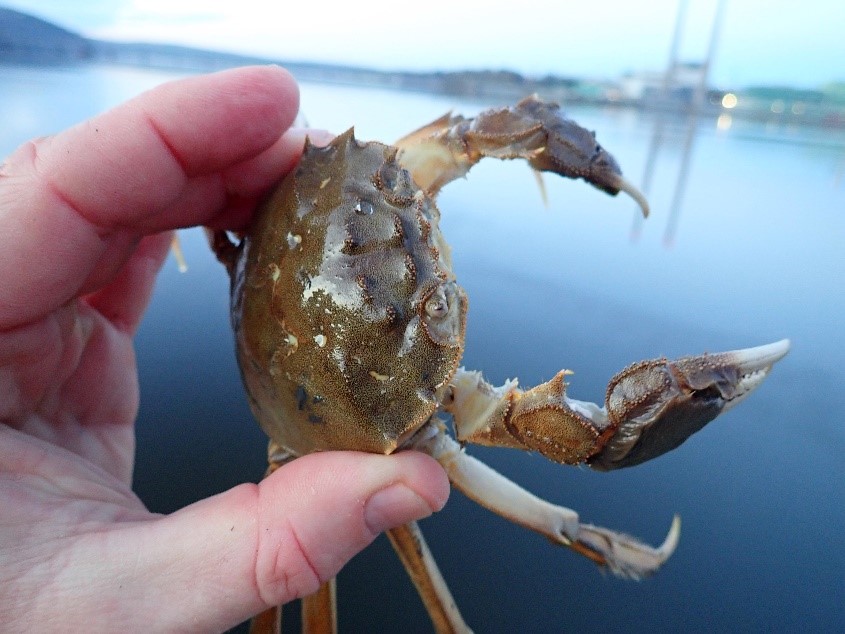 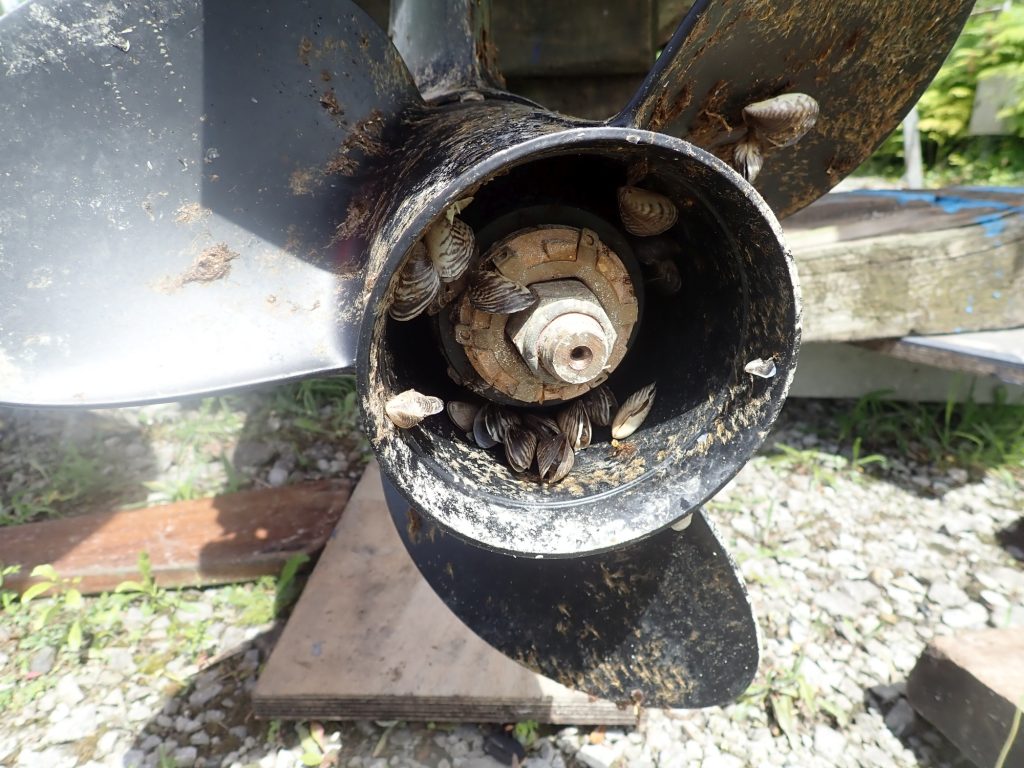 Chinese mitten crab
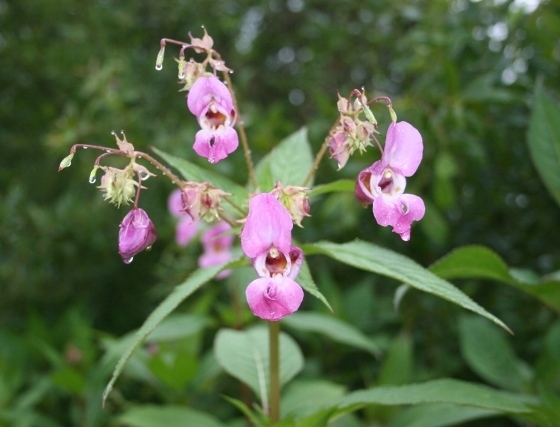 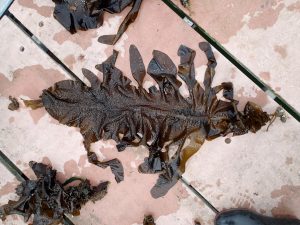 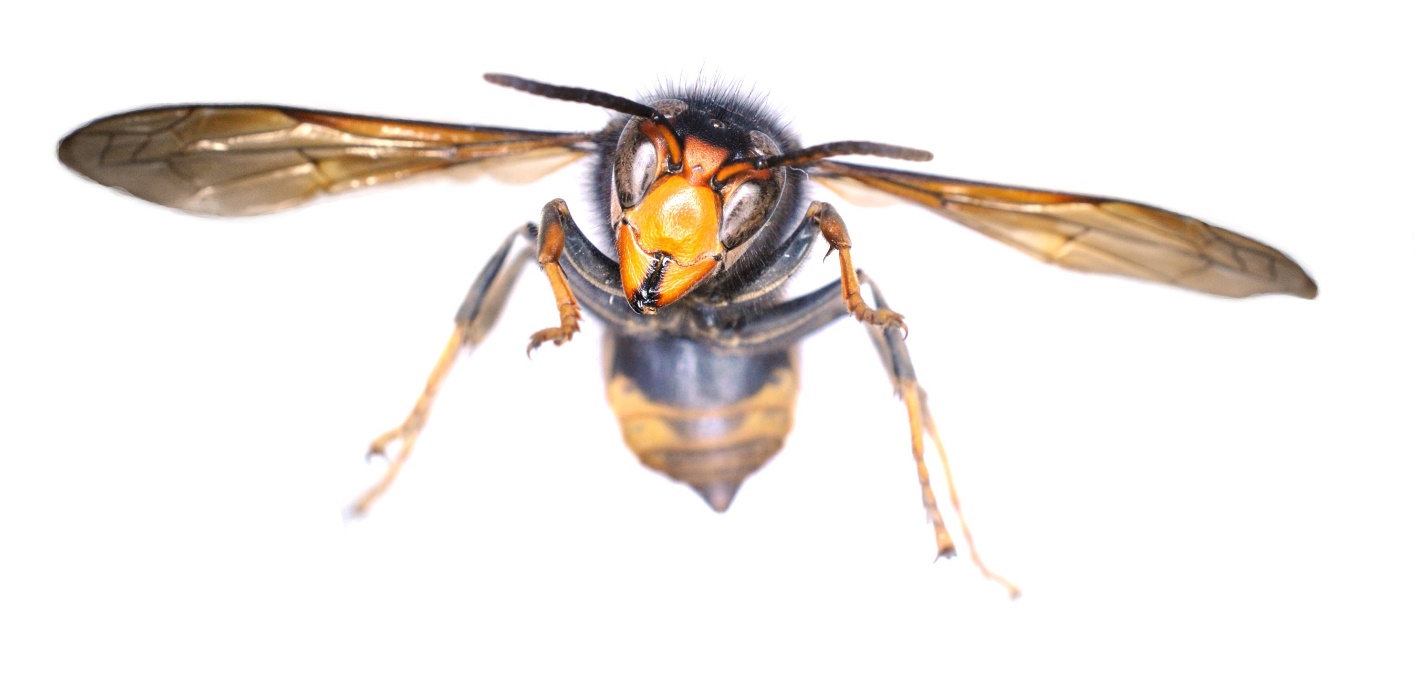 Chinese mitten 
Asian hornet
Himalayan balsam
Wakame
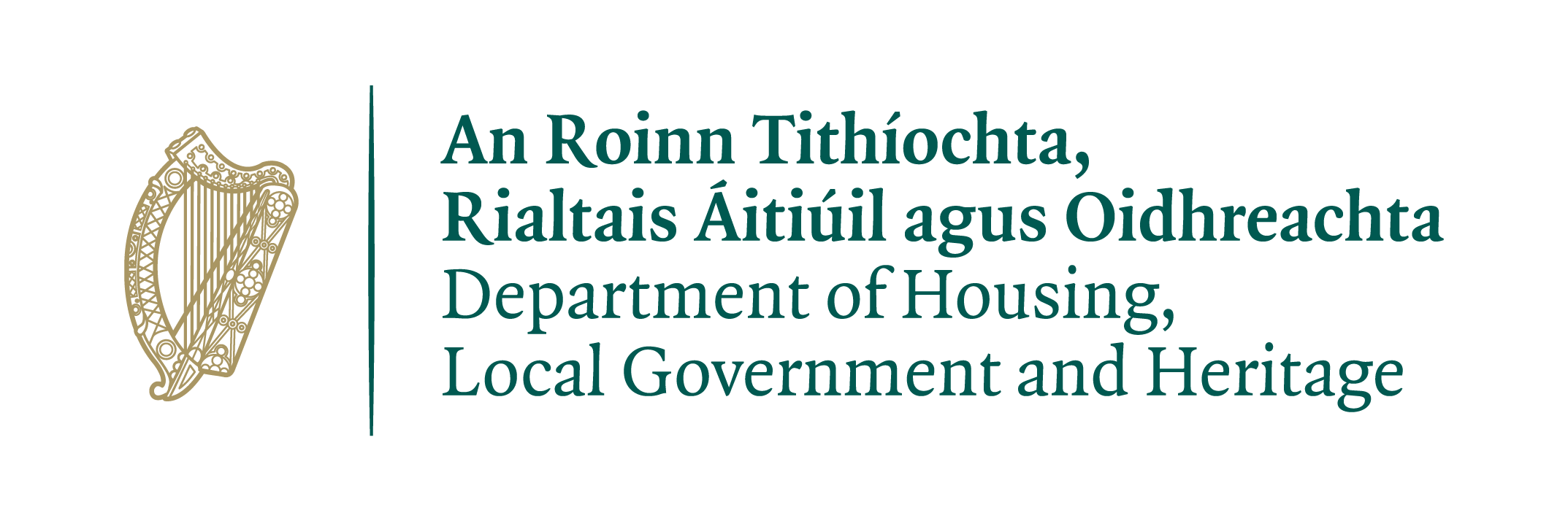 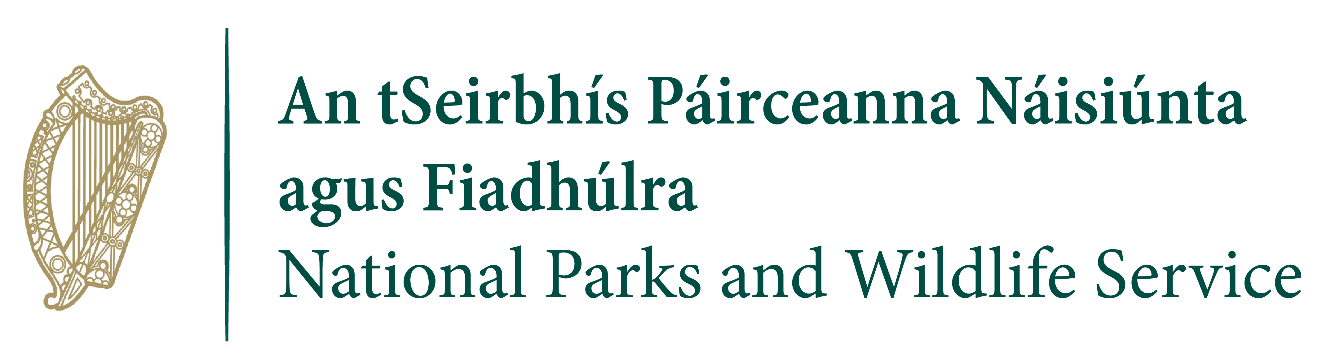 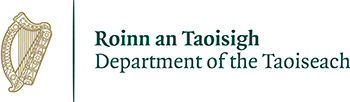 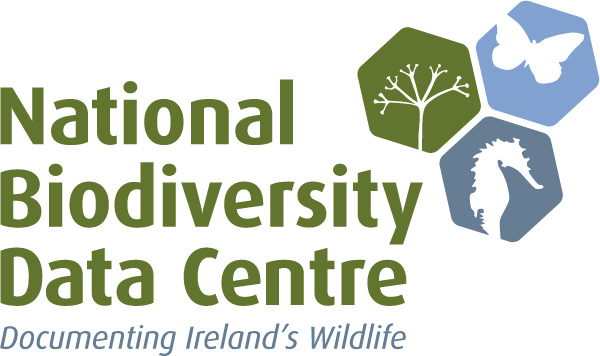 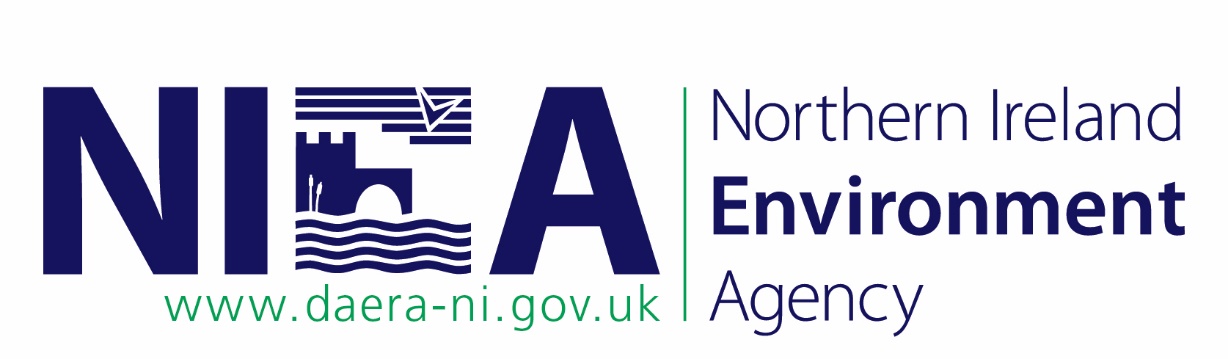 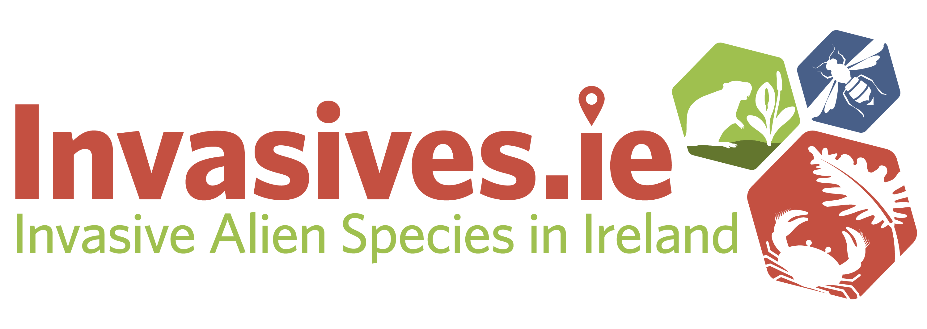 The Initiative
Stemming from the Shared Island session at the NPWS Biodiversity Conference in Dublin May 2022,  a proposal was submitted to the Department of the Taoiseach's Shared Island Unit. The proposal sets out 7 overarching deliverables

 Strategic all-island risk assessment and trend analysis will be undertaken to inform decision making to prioritise mitigating actions including regulated listing of species.  It will incorporate analysis of compounding impact on people and nature from climate change and invasive alien species.

A Biosecurity and Implementation Strategy to address border biosecurity. This will strategically aim to reduce the risk of introduction of invasive alien species to the island of Ireland at key border entry points and will also address key North-South border risks.

Catchment level aquatic management measures are coordinated across key cross border catchments/regions. This will provide coordinated action both sides of the border for these areas.
[Speaker Notes: This Shared Island Invasive Species and Biosecurity Initiative will prioritize areas of cooperation that are mutually beneficial to support decision making on mitigating actions. It will build from rigorous assessment processes to prioritize actions for biosecurity, contingency, and pathway planning. It will provide information to support coordinated action for select cross-border regions, roll-out a well-structured outreach plan to engage citizen scientists and, deliver a bi-annual invasive species conference.]
The Initiative
Shared Island Contingency Plans. Contingency plans for development will be prioritized based on a matrix of factors including horizon scan exercises and risk assessment of IAS of Union concern.

Shared Island Pathway Action Plans and alignment of existing Pathway Action Plans. Strategic and resource benefit will be gained from aligning existing pathway action plans and developing future plans on a Shared Island basis. This would ensure coordinated implementation planning supported by regular stakeholder engagement.

A Citizen Science Invasive Species Programme. This will contribute to official early detection and monitoring networks through delivery of identification and recording workshops, biosecurity workshops, enhancing existing recording networks and producing and facilitating availability of information for volunteer management projects.

Three Shared Island Invasive Species Conferences
Governance & Added Value
Funding was announced and approved in December 2022

To be led by the NBDC and the NIEA and overseen by a Steering Group

The Initiative will contribute directly to implementation of the investment objective in the Shared Island chapter of the revised NDP on “Supporting more all-island approaches to biodiversity protection”

The Initiative not only ensures joined-up strategies and coordination - which is a sensible approach - but also reduces the burden of cost to each administration

The Initiative will also support the development and implementation of catchment-level IAS action plans at site/project level through the PEACEPLUS programme
[Speaker Notes: NPWS will provide updates on the project to Department of the Taoiseach’s Shared Island unit on progress of the project.]
Lessons learned
The projects involve hard work for all involved, so the investment of time by you and the competent authorities has to be worth it
Data and ecological management and coherence between WPs is critical; ecological, data and GIS leads are required to manage across work packages and to ensure coherent engagement with NPWS  and NIEA
Work closely with other projects and programmes (such as other PEACEPLUS projects, Wild Atlantic Nature, WaterLANDS, Cooperation projects and European Innovation Partnership projects) to ensure consistency of approaches for common tasks, to build capacity and avoid overlaps.
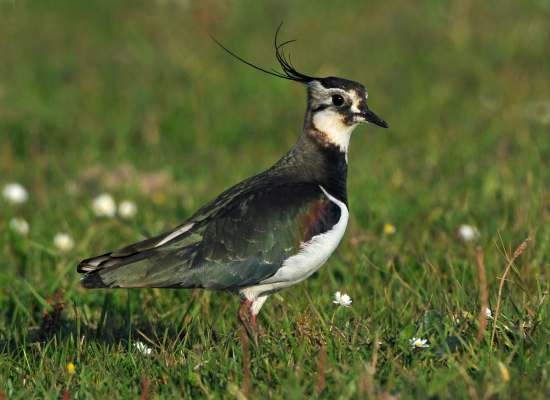 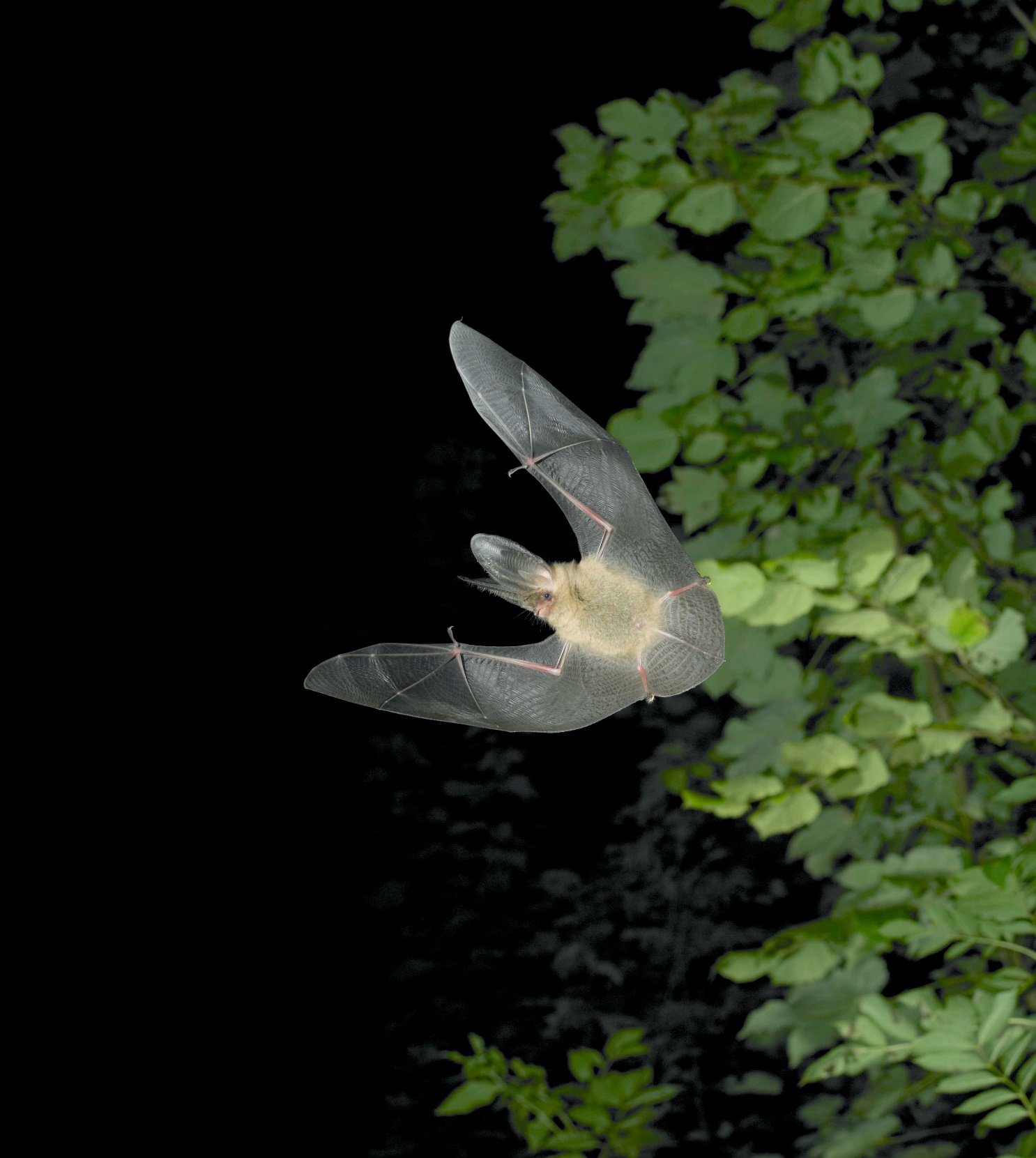 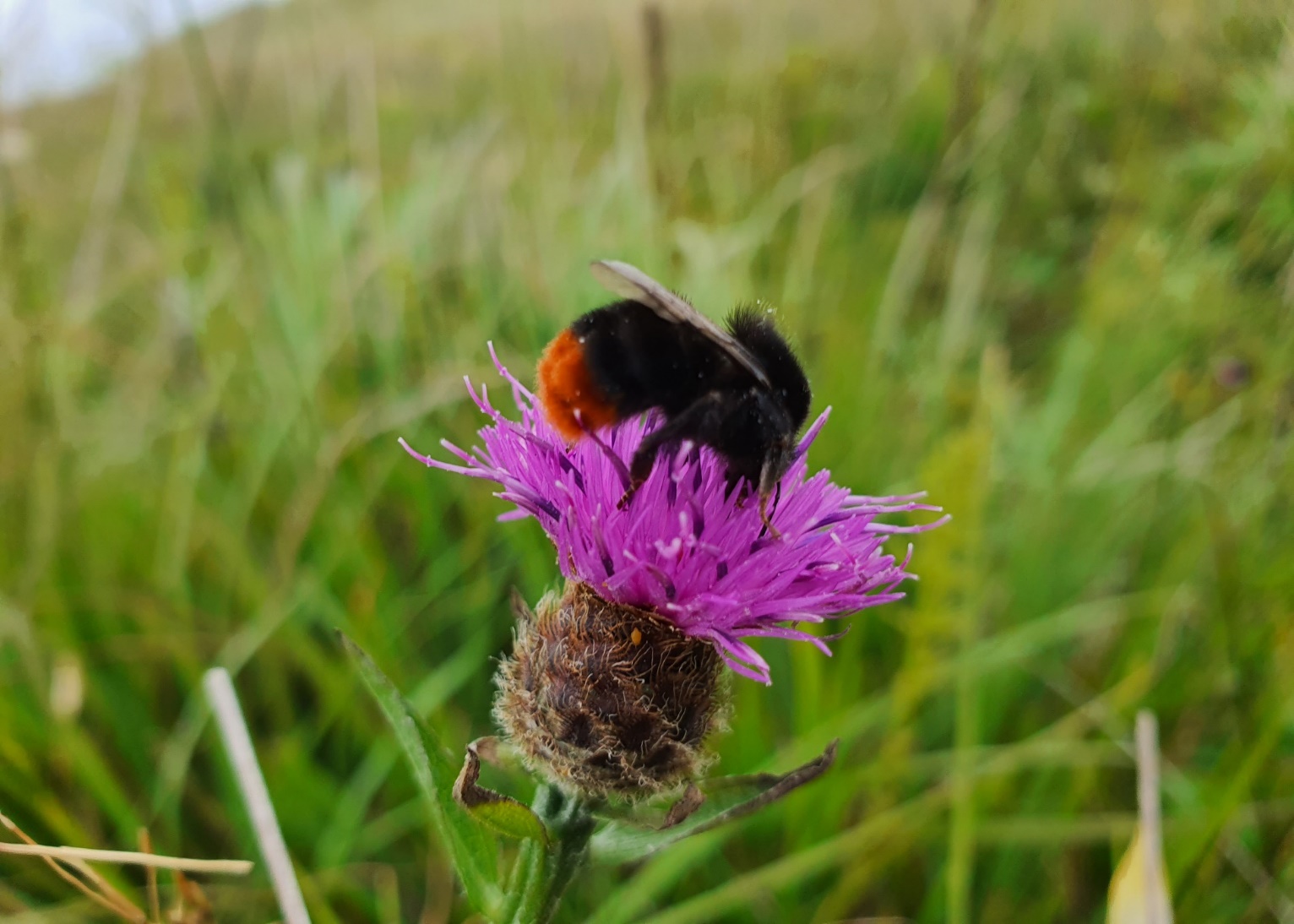 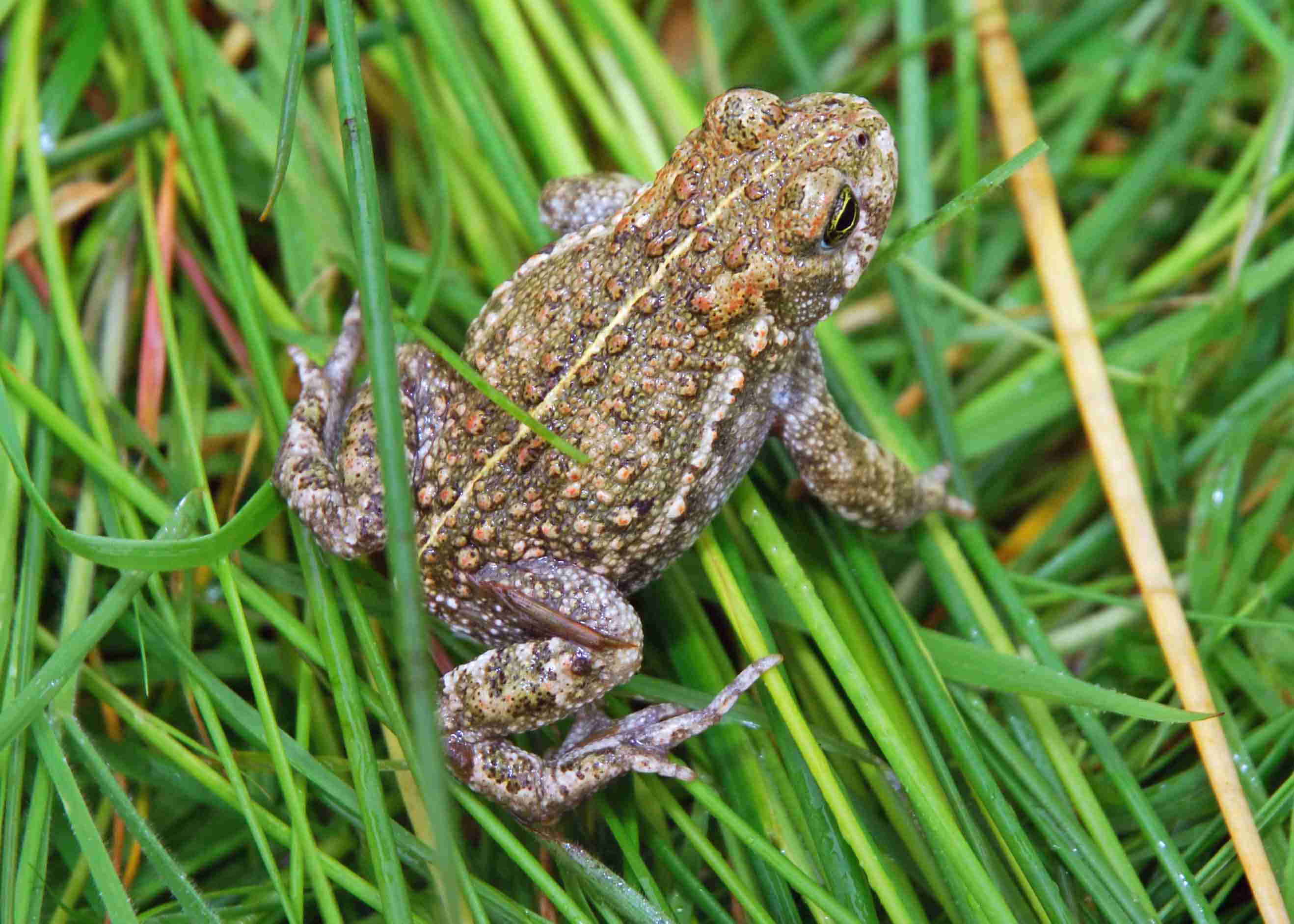 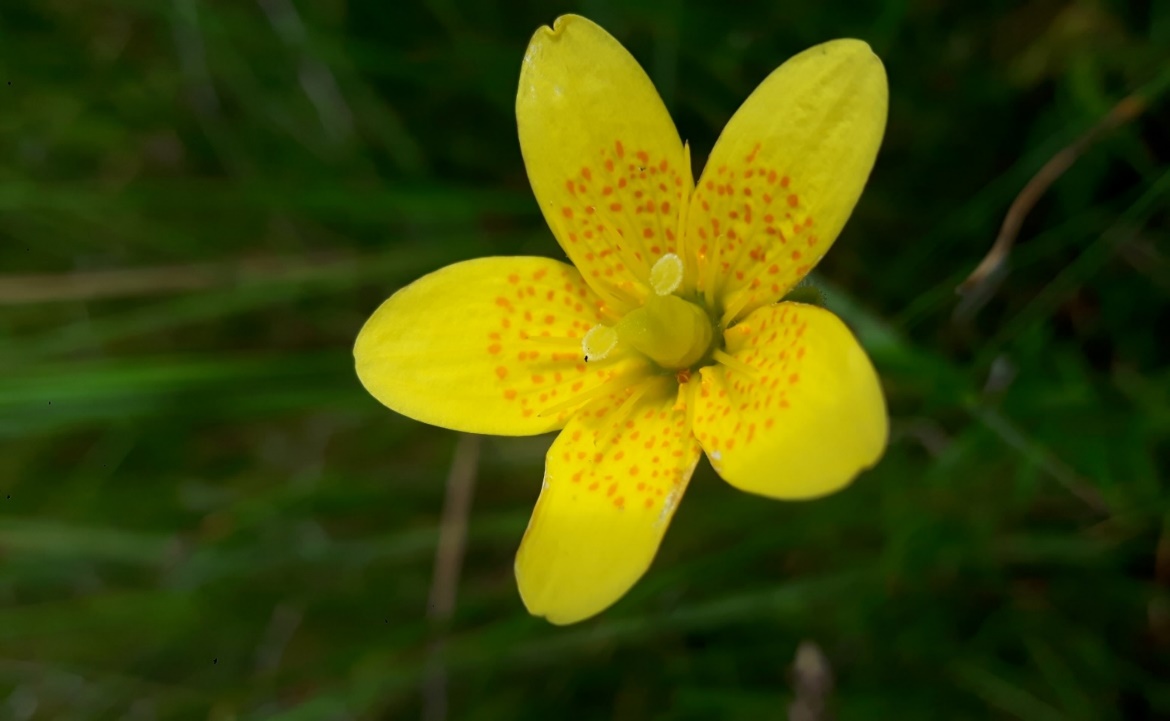 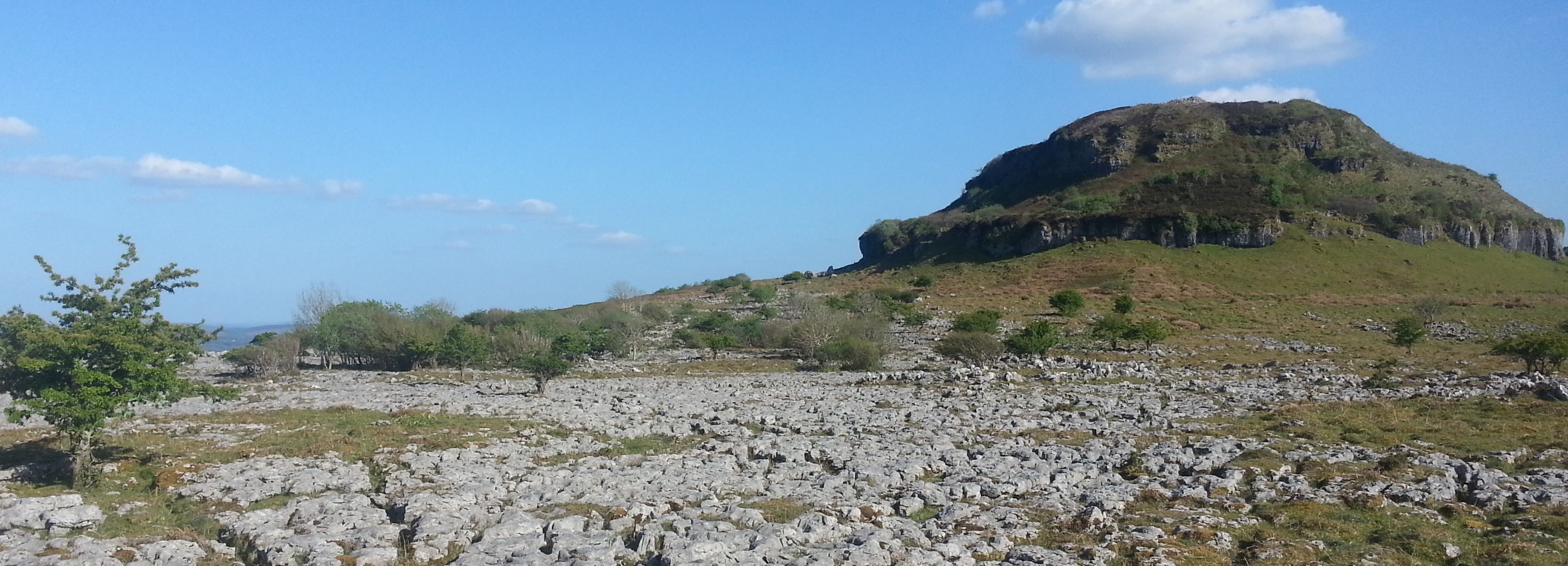 Thanks for listening – 
good luck with the next steps
Policy Interests: Northern Ireland
Jeannine McCool, 
NIEA - DAERA
Environmental Priorities for DAERAJeannine McCool
International Conventions / Multilateral Environmental Agreements (MEAS)
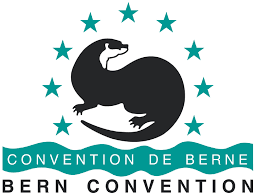 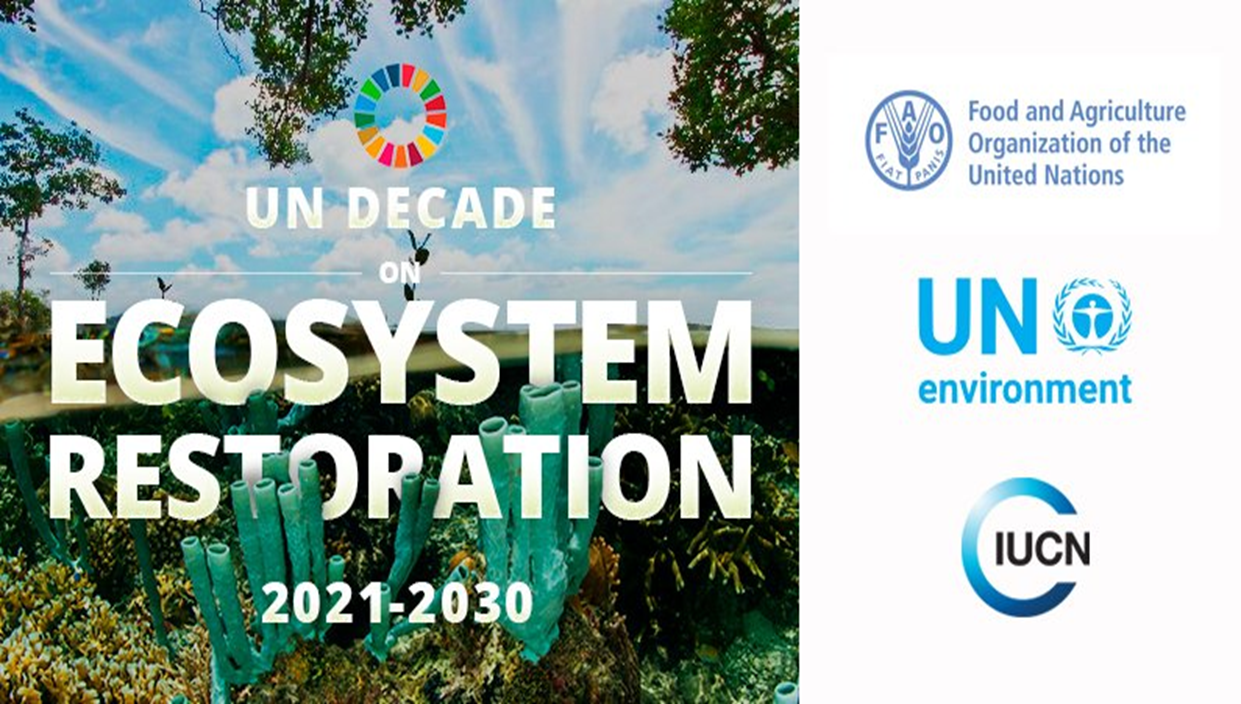 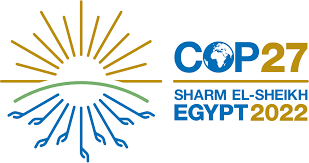 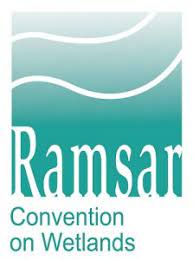 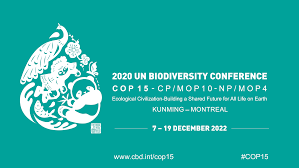 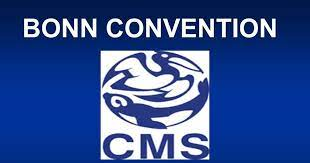 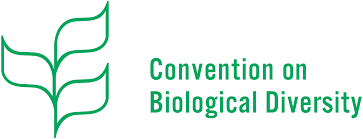 [Speaker Notes: The Department has a vast number of International Conventions and Multilateral Environmental Agreements which drive our priorities.]
PfG Outcomes Framework
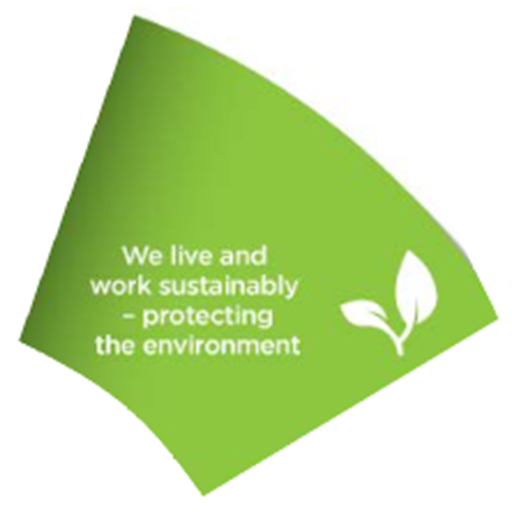 DAERA is responsible for outcome two but has a role to play in several outcomes
[Speaker Notes: However DAERA also has a role to play in cross departmental delivery of the following outcomes:
4) We enjoy long, healthy active lives
5) Everyone can reach their potential
6) Our economy is globally competitive, regionally balanced and carbon-neutral
9) People want to live, work and visit here]
NI Biodiversity Policy Development
NI Priorities forPEACEPLUS Investment
Priority Actions for a Nature Positive NI
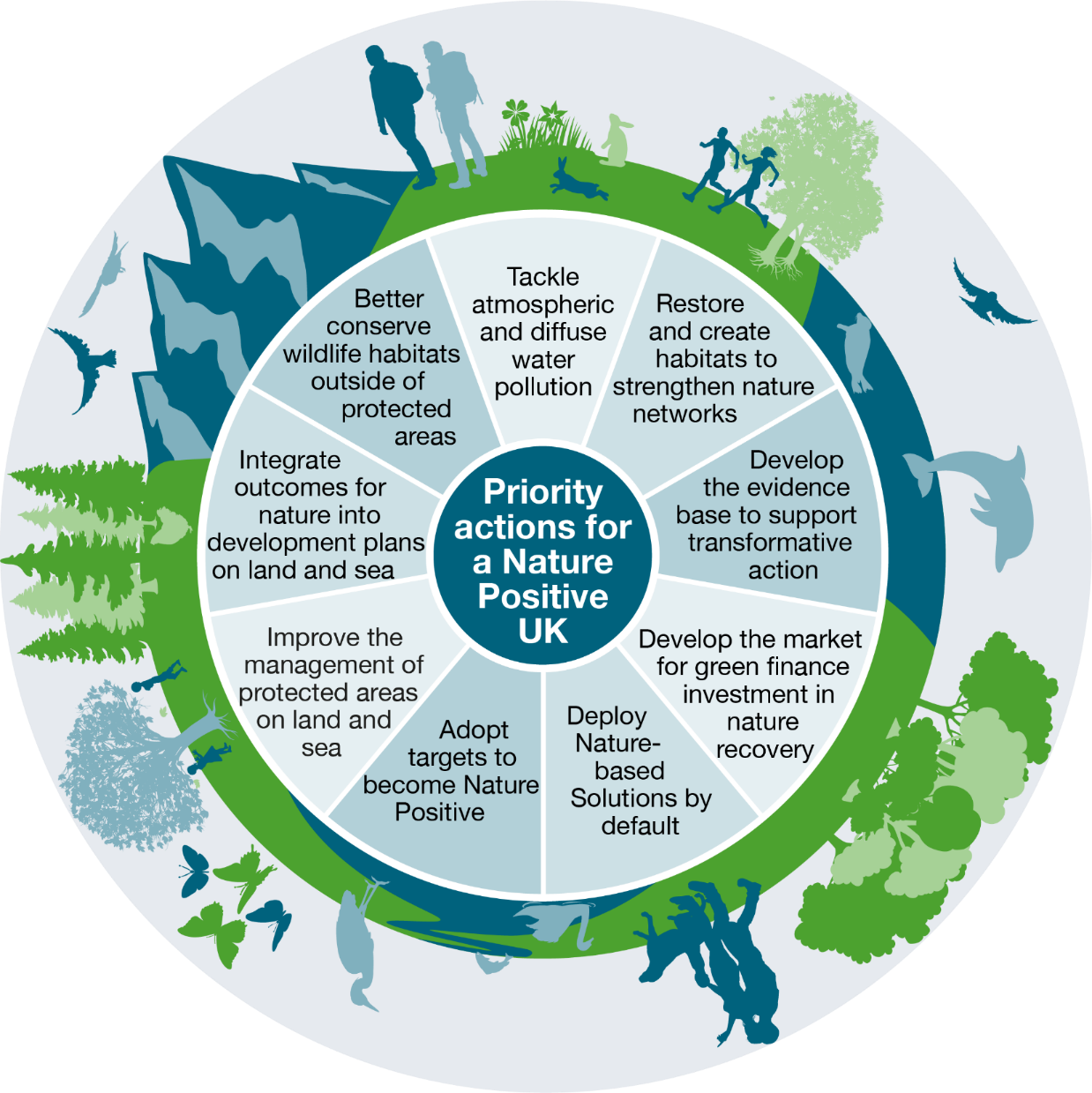 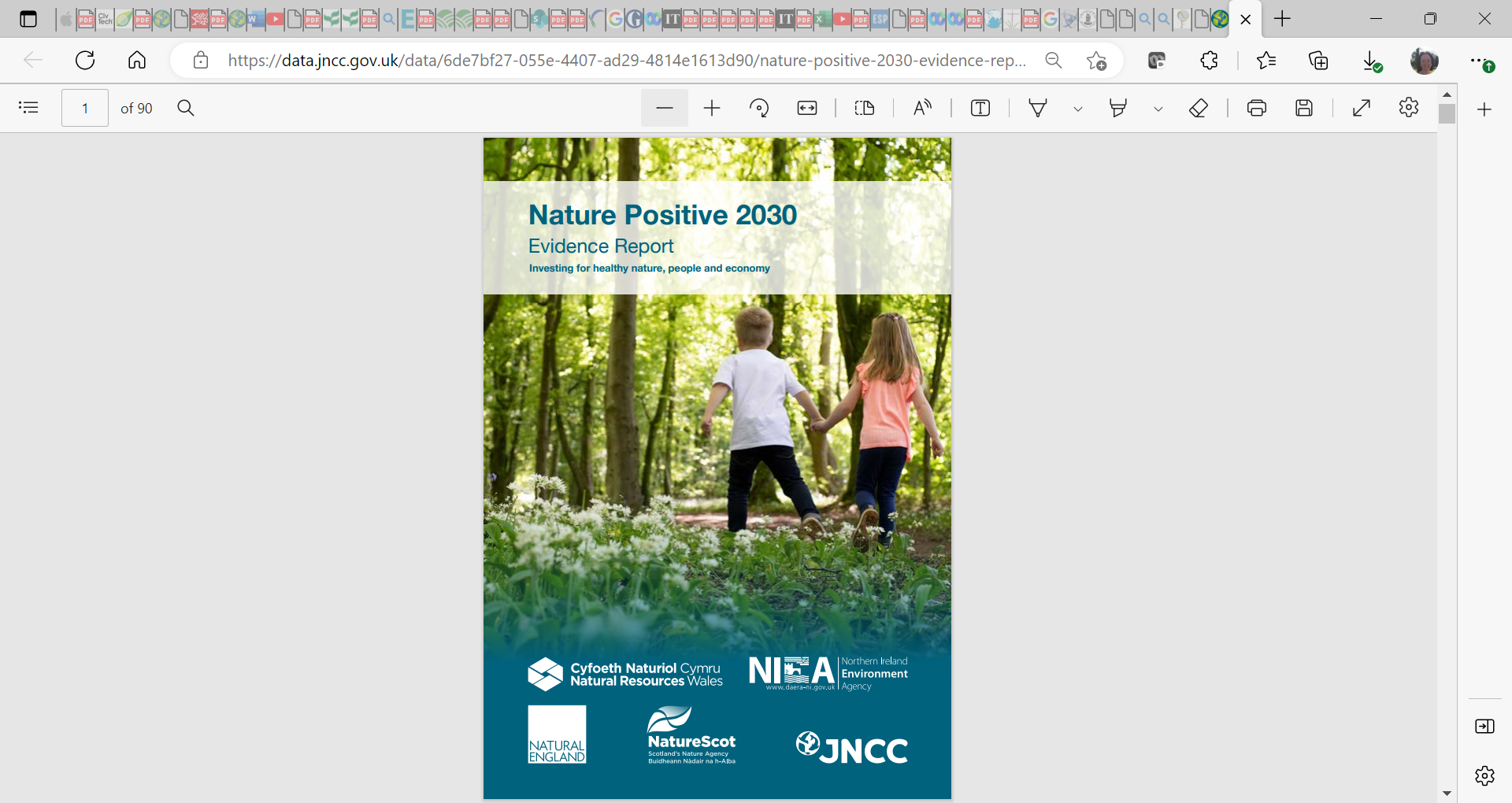 UK SNCB Nature Positive 2030 Report, 2021
Biodiversity: Protection – Restoration - Mainstreaming
[Speaker Notes: Biodiversity: Protection – Restoration - Mainstreaming

Spatial planning – protecting, enhancing, connecting important areas for biodiversity, nature positive
Spatial prioritisation – nature recovery, 30x30, nature-based solutions
Strengthening protections – priority habitats, species, ecosystems
Targeted conservation action – sites, species, NRNs, NbS
Strategic approach for drivers of biodiversity loss, e.g. ammonia]
Improved and restored habitats and species within protected sites and more resilient ecosystems in the wider landscape
Significant contribution to meeting legally binding requirements and Programme for Government targets to put in place the necessary conservation measures and achieve favourable conservation status for selected habitats and species
Enhanced resilience to the effects of climate change and ability to deliver vital nature-based solutions for climate change mitigation and adaptation
NI’s Priorities for PEACEPLUS
Protected Sites Restoration
Deliver conservation measures for targeted habitats and species to complement Special Areas of Conservation (SAC) core sites through expansion into Special Protection Areas (SPAs), Areas of Special Scientific Interest (ASSIs) and suitable supporting habitats outside protected areas identified as being important to the hydrological and ecological function, and/or ecological connectivity of the resource.
[Speaker Notes: The desires outcomes are available on the SEUPB website the main priorities for NI are:]
NI’s Priorities continued
Target the remaining Northern Ireland network of peatland and wetland SACs as core sites for biodiversity restoration through implementation of SAC CAPs/CMPs to restore hydrological and ecological function and support recovery for all species of scientific interest within the site
See SEUPB Website for targeted habitats and species and associated protected sites
[Speaker Notes: IA_5.1_Priority_List_v2.pdf (seupb.eu)]
NI’s Priorities continued
Nature Recovery Networks 
The identification of key areas for nature recovery and the development and implementation of ecological recovery networks, encompassing:
green infrastructure; 
monitoring of species to determine necessary conservation action; 
the identification and implementation of nature-based solutions for climate mitigation and adaption
[Speaker Notes: There are many definitions of ‘Green Infrastructure’ refer to SEUPB’s definition.
According to the European Environment Agency, Green infrastructure is a strategically planned network of natural and semi-natural areas with other environmental features designed and managed to deliver a wide range of ecosystem services such as water purification, air quality, space for recreation and climate mitigation and adaptation. This network of green (land) and blue (water) spaces can improve environmental conditions and therefore citizens' health and quality of life. It also supports a green economy, creates job opportunities and enhances biodiversity.]
NI’s Priorities continued
Initiatives to address invasive alien species
Contribution to an all-island strategy and action plan on invasive alien species including:
Working with government partners on invasive species and biosecurity.
Supporting the development of an all-island expert assessment body.
Developing phased catchment-level invasive species action plans in identified areas.
Implementing initial phases of invasive species action plans.
[Speaker Notes: IA_5.1_Priority_List_v2.pdf (seupb.eu)

There are many definitions of ‘Green Infrastructure’]
Key Recommendation
Projects should source & maintain a strong ecological scientific lead officer within the project team structure to facilitate specialist advice and guidance on the specific ecological needs throughout the project.
[Speaker Notes: The departments role is as an Accountable Department. We are unable to provide significant support in terms of accuracy of habitat mapping, monitoring and reporting. We would request that each proposal seeks to maintain a strong ecological lead throughout the project.]
Supporting Information
NIEA can provide the following information:
Copy of the baseline indicators
List of the sites*
For each ASSI - Citation, map, special place leaflet and View About Management (VAM)*
Conservation Objectives* 
*Some of this is available on our website
[Speaker Notes: We have 47 draft plans with 10 drafts outstanding and unavailable at this time]
Supporting Information Cont’d
Most recent condition assessment – report and condition assessment point map
Article 17 reports should be on JNCC website
Raw condition assessment is available on request
Draft Conservation Management Plans for 47 NI SAC’s
[Speaker Notes: Please note there are 10 CMP drafts outstanding (not available) 
CMP’s
NIEA embarked on a work programme in 2017 to develop Conservation Management Plans for 57 Special Areas of Conservation (SACs), funded through a variety of mechanisms – CANN and CABB (INTERREG VA), Rural Development Fund (RDP), eNGOs via Environment Fund and NIEA site maintenance. 
Each CMP defines the site-specific necessary conservation measures, required to move the site features towards favourable condition, therefore providing a framework for conservation action and delivery going forward.  The CMPs focus on land management issues impacting the site primarily within the site boundary, as agreed with key stakeholders and landholders. 
Other pressures emanating from outside the sites will be highlighted in the CMPs, such as water pollution, wildfire threat and air pollution. However, the conservation actions required to remedy these pressures will need to be set out in more detail through parallel processes, e.g., aligned river basin management plans/programme of measures to address water quality issues.]
CMP Data Availability
The following tables detail the sites under PEACEPLUS Investment Area 5.1: Biodiversity, Nature Recovery and Resilience, and the CMP data currently available.
* CMP Report and Excel tables include background information on the SAC, pressures and threats assessment of the site, stakeholder engagement details and proposed conservation management actions.
[Speaker Notes: Slides will be available within 7 days on SEUBP website
Slides 18-21 are a selection of SAC CMPs and info currently available, CMP information for other sites may be available upon request via SEUPB]
CMP Data Availability Cont’d
* CMP Report and Excel tables include background information on the SAC, pressures and threats assessment of the site, stakeholder engagement details and proposed conservation management actions.
CMP Data Availability Cont’d
* CMP Report and Excel tables include background information on the SAC, pressures and threats assessment of the site, stakeholder engagement details and proposed conservation management actions.
CMP Data Availability Cont’d
* CMP Report and Excel tables include background information on the SAC, pressures and threats assessment of the site, stakeholder engagement details and proposed conservation management actions.
Requesting Information Not Publicly Available
CMP’s
Although there are 47 CMPs in draft they are in the final stages of verification and therefore Natural Environment Division are content to furnish groups proposing to develop PEACEPLUS projects with these documents upon request.
[Speaker Notes: Please note we will endeavour to satisfy requests for CMP data as fully as possible; verification of CMP data is currently ongoing for a number of sites and therefore some of the data requested may be unavailable.]
Requesting Information Not Publicly Available cont’d
Any group requiring information from us to develop PEACEPLUS proposals may do so via SEUPB.
We will endeavour to furnish SEUPB with the requested data request within 20 working days.  
Please note Data Sharing Agreements (DSAs) may be required which will require prompt return to release the requested data.
Thank you for listening
Pre-application support and the Concept Note
Fergal O’Donnell, 
Insight Solutions
Pre-Application Support
5.1 Biodiversity, Nature Recovery and Resilience
From today, 29th March, any organisation interested in becoming a Lead Partner under Area 5.1 may complete and submit a Concept Note for comment, advice and support.

The Concept Note:
Short form, seeking high level project details 
Is not a formal application and is not scored
Covers some (but not all) of the questions that will be in the application proper;
Will help you put in place the foundations of your project so that you are better prepared when the call opens;
Will give an indication if this is the right fund for your project
Avoids putting you through an onerous process if full application not for you.
[Speaker Notes: The Peace Programmes Learning Platform is a  living archive of the work funded by the EU Peace Programmes over the last three decades.

It showcases the achievements of over  22,500 projects and provides inspiration for the continual integration of communities in post-conflict societies – not just in Northern Ireland but around the world.]
Concept Note
5.1 Biodiversity, Nature Recovery and Resilience
Is downloadable from https://seupb.eu/PEACEPLUS
Advice is available pre- and post-completion
Complete and return no later than 10th May 2023 
Email to fergal@insight-solutions.org 
Written response provided in no less than 15 working days from the date of submission
Meetings arranged to discuss Concept Note feedback
[Speaker Notes: Is downloadable from https://seupb.eu/PEACEPLUS
The uncompleted form is short, six pages: three to be completed and three of guidance.
You are invited to provide high level project details and answer six questions, each in up to 300-500 words.
Advice is available pre- and post-completion.
Avoid putting you through an onerous process if not for you
Please complete and return it no later than 10th May 2023 to eimear.bush@seupb.eu]
Concept Note, Question 1
Tell us about your project?

In your response you may want to consider;

- How the project aligns with what PEACEPLUS, and in particular Area 5.1, is trying to achieve?
 
- How the project promotes cross border co-operation to facilitate the recovery of selected habitats and species within the Programme area?

- To what extent will you contribute to the Output and Results Indicators?

- Do the proposed activities contribute to programme priorities?
[Speaker Notes: objective will enable a cross-border, collaborative approach to management and improvement of water quality to address the requirements of the Water Framework Directive in selected cross-border catchments located within the Programme Area 
It will result in the development and management of cross-border water quality** as well as catchment management programmes, designed to enable freshwater bodies in cross-border river basins to achieve good or high status; and an increased percentage of shared waters in the Programme Area with good or high status. 

**Water quality includes water quantity and status]
Concept Note, Question 1
Programme Priorities 
Increase defence against threats from invasive alien species
Enhance resilience to climate change, nature-based solutions to mitigation and adaptation
Legal obligations and policy targets relating to favourable conservation status
Restore peatland/wetland sites – carbon sinks for net zero targets
Provide nature-based solutions to wildfire risk management, flood protection, carbon storage and climate buffers
Establishment of Nature Recovery Networks, improving public engagement and access to  nature 
Peace and Prosperity
[Speaker Notes: objective will enable a cross-border, collaborative approach to management and improvement of water quality to address the requirements of the Water Framework Directive in selected cross-border catchments located within the Programme Area 
It will result in the development and management of cross-border water quality** as well as catchment management programmes, designed to enable freshwater bodies in cross-border river basins to achieve good or high status; and an increased percentage of shared waters in the Programme Area with good or high status. 

**Water quality includes water quantity and status]
Concept Note, Question 2
Tell us about your project’s anticipated outputs and results.

In your response you may want to consider;

Does the project target particular priority sites / habitats (draft document on ‘Priority habitats and species across the Programme Area’ available on SEUPB website)  
Does the project involve site restoration and conservation measures which support selected species and habitats to improve conservation condition and increase ecological and climate resilience? 
Does the project help develop or contribute to new green infrastructure for purposes other than adaptation to climate change?
[Speaker Notes: Tell us about the actions you’ll take to achieve these outputs and results. Examples of actions might include:
A pilot/pilots for nature-based solutions or innovative nature-based solutions to restore catchments including implementation of the necessary conservation measures (e.g. peat restoration, water management measures to reduce runoff, sediment loss, nutrient loss) and co-benefits relating to pesticide losses to waterways and to reduce impacts from flooding, e.g. green infrastructure.
An operational strategy for dealing with nutrients (soil, organic manures and chemical fertilisers, digestate, sewage sludge) and transboundary movements in cross-border catchments to include elements such as flow of nutrients, tracking systems, innovative solutions for (sustainable optimum utilisation).
Initiatives which result in a measurable change in behaviours/ mind set of landowners.
A project legacy initiative which will develop or enhance community-focused environmental learning resources to improve understanding of cross-border catchment from environmental, cultural, social or economic views; and /or improve amenity value through nature recovery networks.]
Concept Note, Question 2 (continued)
Tell us about your project’s anticipated outputs and results.

In your response you may want to consider;

Does the project support the development of joint strategies and/or action plans focused on biodiversity, nature recovery and resilience or invasive species?
How many communities and participants will your project engage with and benefit from the activities delivered.
[Speaker Notes: Tell us about the actions you’ll take to achieve these outputs and results. Examples of actions might include:
A pilot/pilots for nature-based solutions or innovative nature-based solutions to restore catchments including implementation of the necessary conservation measures (e.g. peat restoration, water management measures to reduce runoff, sediment loss, nutrient loss) and co-benefits relating to pesticide losses to waterways and to reduce impacts from flooding, e.g. green infrastructure.
An operational strategy for dealing with nutrients (soil, organic manures and chemical fertilisers, digestate, sewage sludge) and transboundary movements in cross-border catchments to include elements such as flow of nutrients, tracking systems, innovative solutions for (sustainable optimum utilisation).
Initiatives which result in a measurable change in behaviours/ mind set of landowners.
A project legacy initiative which will develop or enhance community-focused environmental learning resources to improve understanding of cross-border catchment from environmental, cultural, social or economic views; and /or improve amenity value through nature recovery networks.]
Concept Note, Question 3
Describe how the project is innovative, creates added value and avoids duplication and displacement.

In your response you may want to consider;

Have issues of duplication and displacement been considered for your project?
 
What added-value would EU funding bring?
 
Does your project show an evolution of ideas?
 
Is your project likely to impact upon and/or complement similar existing or planned provision?
Concept Note, Question 4
Outline the quality of the proposed team, partnership and implementing arrangements.
In your response you may want to consider;

Tell us about your project team, who is involved, how many and who is doing what.

What is the added value created through the partnership?

Have the main partners worked together previously on projects of similar focus and scale?

Have all partner organisations proven experience and competence in the thematic field concerned, as well as the necessary capacity to implement the project (e.g. human resources etc.)
Concept Note, Question 4 (continued)
Outline the quality of the proposed team, partnership and implementing arrangements.

In your response you may want to consider;

- Has the lead partner got the necessary capacity to manage a multi annual, large scale EU project with multiple stakeholders?
 
- What practical arrangements do you have in place to support smooth project implementation and to manage risk?
Concept Note, Question 5
Tell us how your project offers value for money.

In your response you may want to consider;


- Economy Measures: Show the project is appropriately costed, for example, staff positions advertised at the appropriate grade, competitive tendering processes applied, etc. Please use this section to provide detail on the budget requested, the assumptions applied, and how it demonstrates economical use of public resources.

- Efficiency and Effectiveness Measures: Use this section to rationalise the inputs for your project in terms of how well they will deliver the stated outputs, results and overall objective of the project.
[Speaker Notes: Tell us, for example;
About the team that will manage the project.
How they are suitably qualified and experienced to deliver on this project.
Has the Lead Partner and/or supporting partners the necessary organisational capacity to manage a multi-annual, large-scale EU project with multiple stakeholders?
Have the main project partners worked together in partnership on similar projects in the past?
How you will be accountable for the smooth project delivery in terms of: measuring, reviewing and evaluating implementation/action plans, and; adequately resourcing strategy development / allocating responsibility for each action.
What practical arrangements do you have in place to identify and manage risk?]
Concept Note, Question 5 (continued)
Tell us how your project offers value for money.


- Exit Strategy: Provide detail on the exit strategy for this project, including evidence of the durability of the outputs and results of the project (i.e., the long-lasting effect of the achievements beyond the duration of the project activity). Please outline the strategy proposed to secure the long-term impact of the project (e.g., mainstreaming / sustaining the project / rolling out of results).
[Speaker Notes: Tell us, for example;
About the team that will manage the project.
How they are suitably qualified and experienced to deliver on this project.
Has the Lead Partner and/or supporting partners the necessary organisational capacity to manage a multi-annual, large-scale EU project with multiple stakeholders?
Have the main project partners worked together in partnership on similar projects in the past?
How you will be accountable for the smooth project delivery in terms of: measuring, reviewing and evaluating implementation/action plans, and; adequately resourcing strategy development / allocating responsibility for each action.
What practical arrangements do you have in place to identify and manage risk?]
Lead Partner Role
The Lead Partner accepts overall responsibility for ensuring implementation of entire project. The role is wide-ranging, detailed and technical; it covers:

Project Coordination
Financial Management (FLC)
Reporting
Communication 
Training
Policies & Procedures
Evaluation
[Speaker Notes: I want to take a moment to underline the extent of the Lead Partner Responsibilities.
 
A Lead Partner will be an organisation who can handle the governance associated with a project of this size and value and can manage the outputs and results for the young people concerned.
 
In order to do that, they will be responsible for:
 
Coordination – submit application; assume responsibility for smooth implementation of entire project; coordinate all partners and activities.
 
Financial management – ensures budget control, eligible and timely claims, sufficient cashflow, fund allocation to partners, accepts risk in the event of ineligibility and/or failure to meet targets
 
Reporting – Coordinates record keeping, oversees monitoring and evaluation, maintains records, ensures timely progress.
 
Communication – with partners, point of contact with SEUPB and with any other support that is put in place during implementation (for example, liaising with consultant appointed to assist with evaluation)
 
Training – rolling out any training, be it technical or related to the programme being delivered.
 
Policies & Procedures – safeguarding, reliable systems, staff support.
 
In short, the LP accepts overall responsibility for ensuring implementation of entire project, it is significant role.]
Concluding Remarks
Take this time to build your partnership, be clear on who is doing what
Use today to network, talk, find out about each others’ ideas, ensure complementarity.
Don’t bite off more than you can chew: can you really deliver on this scale?
Think about finance: can you manage the cash flows?
Have clarity of purpose; your project must meet all requirements of 5.1 but do not forget your focus on peace and prosperity.
Know how you are going to monitor your targets and evaluate impact.
[Speaker Notes: Take this time to build your partnership, be clear on who is doing what, build a framework for communications/implementation.
Use today to network and talk, find out about each others’ ideas to ensure complementarity.
Don’t bite off more than you can chew: can you really deliver on this scale?
Think about finance: can you manage the cash flows?
Have clarity of purpose; your project must meet all requirements of 5.3 but do not forget your focus on peace and prosperity.
Know how you are going to monitor your targets and evaluate impact.]
Thanks for listening
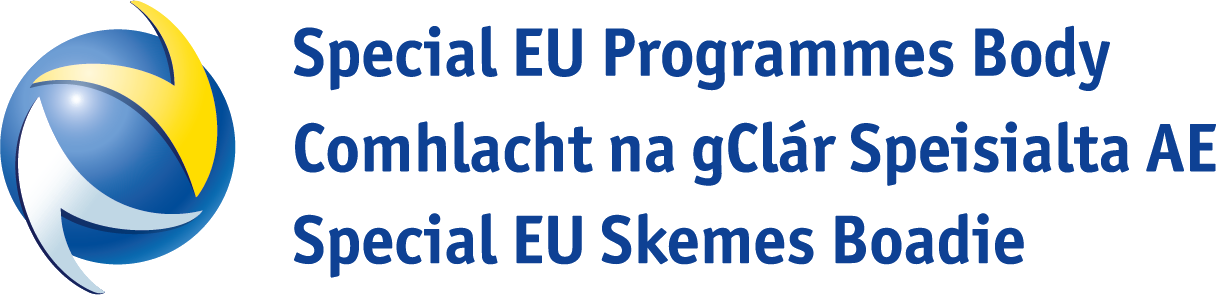 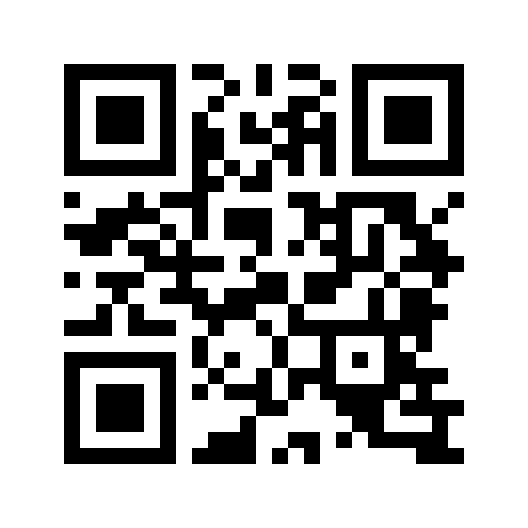 Scan the QR code to sign up to the PEACEPLUS mailing list
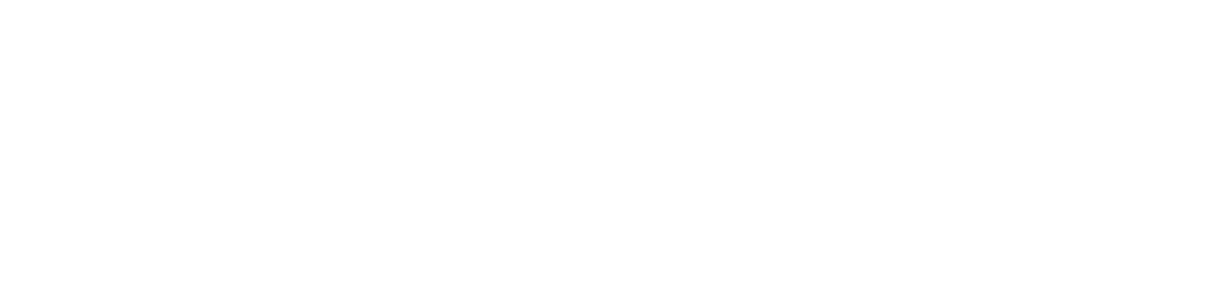